暗　空
どれを組み立てた？
Q 1
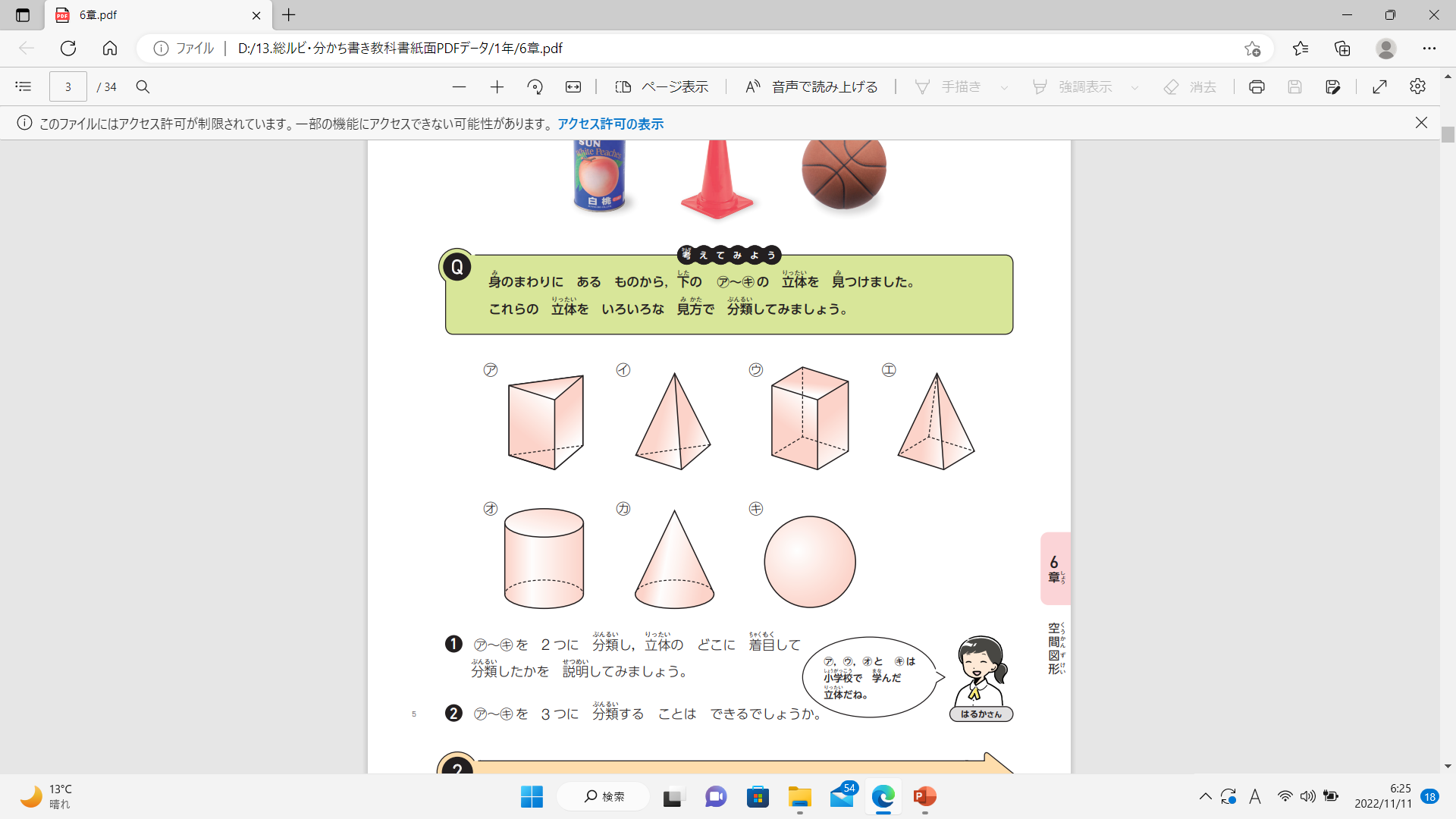 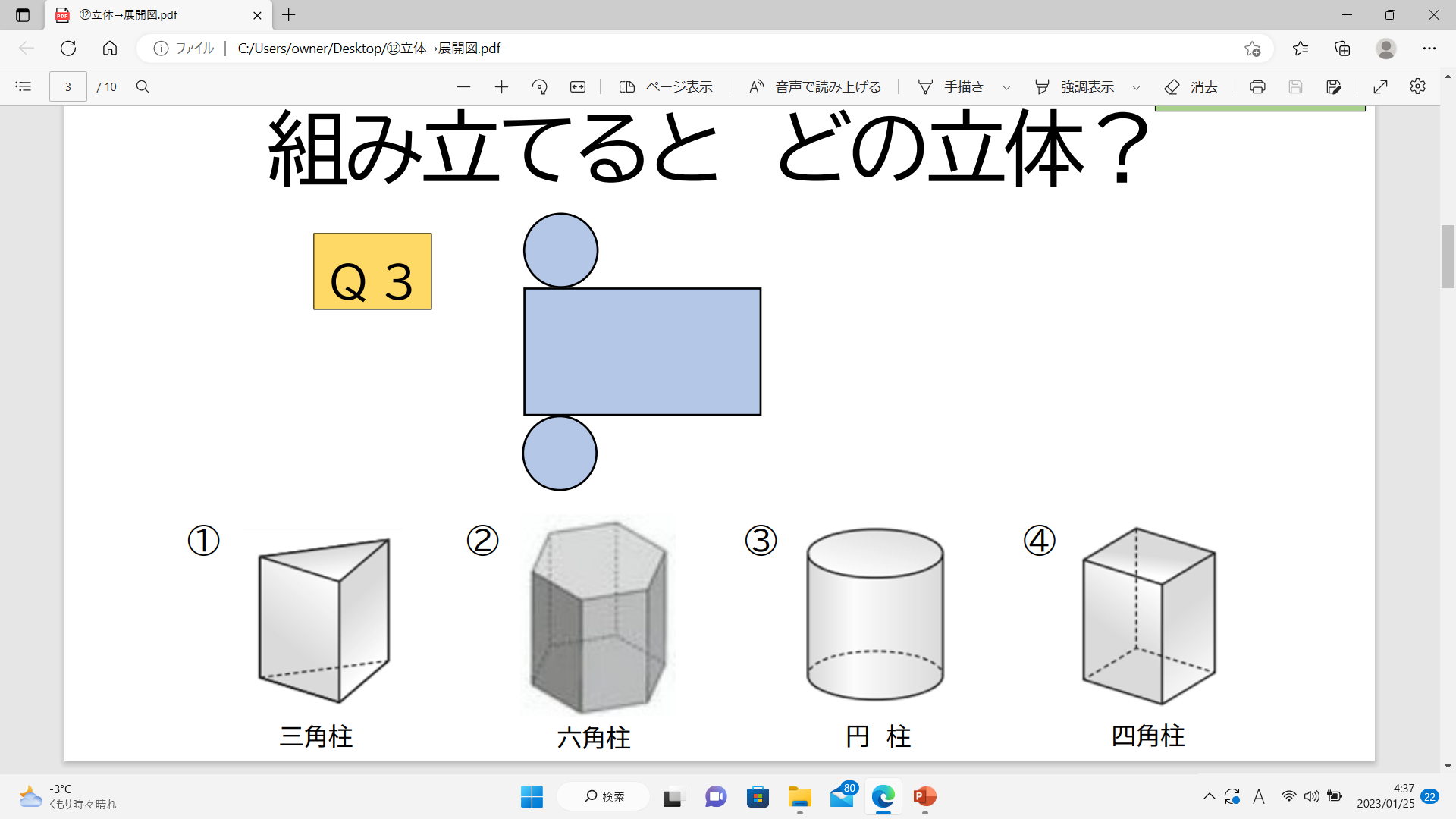 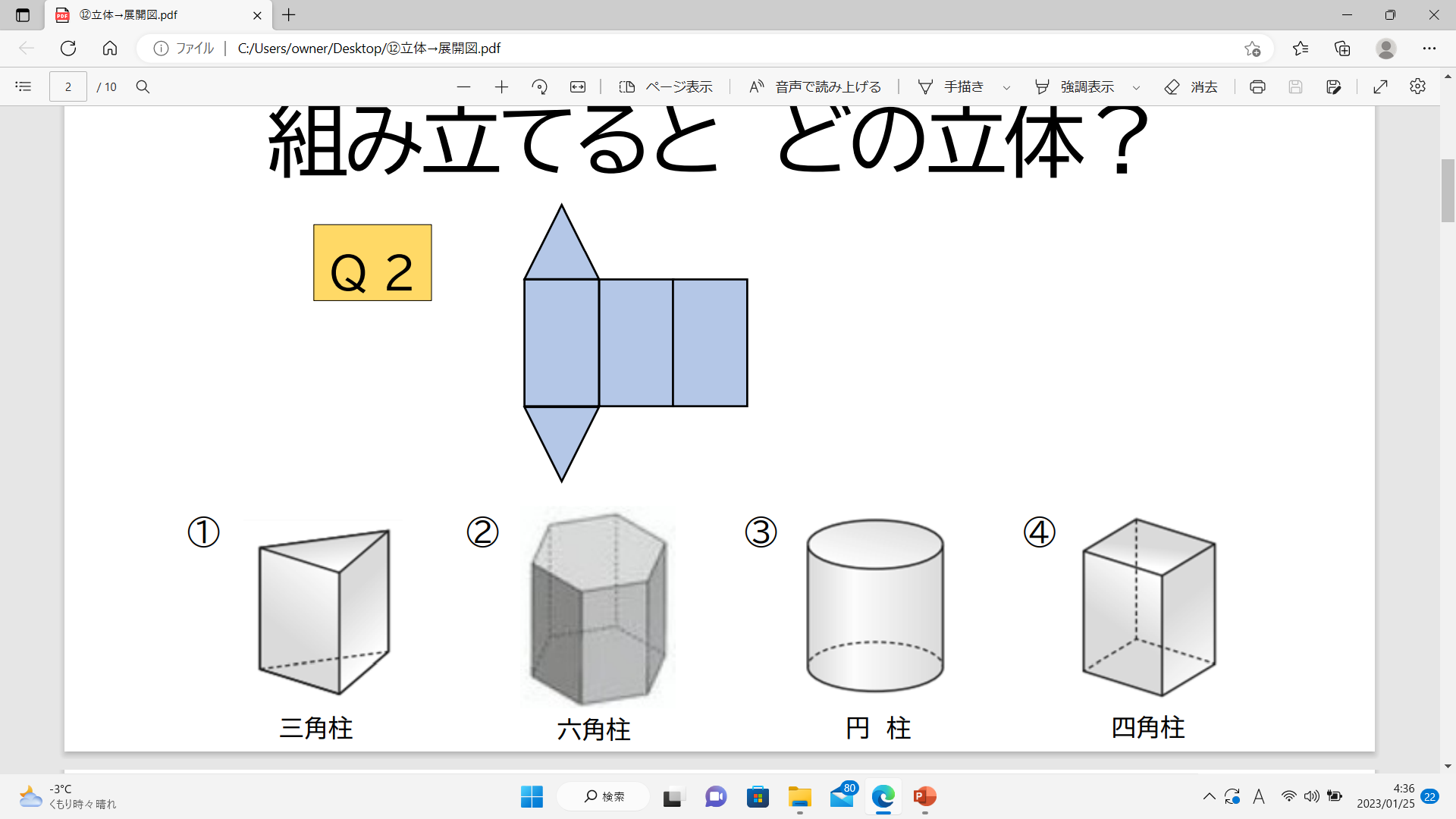 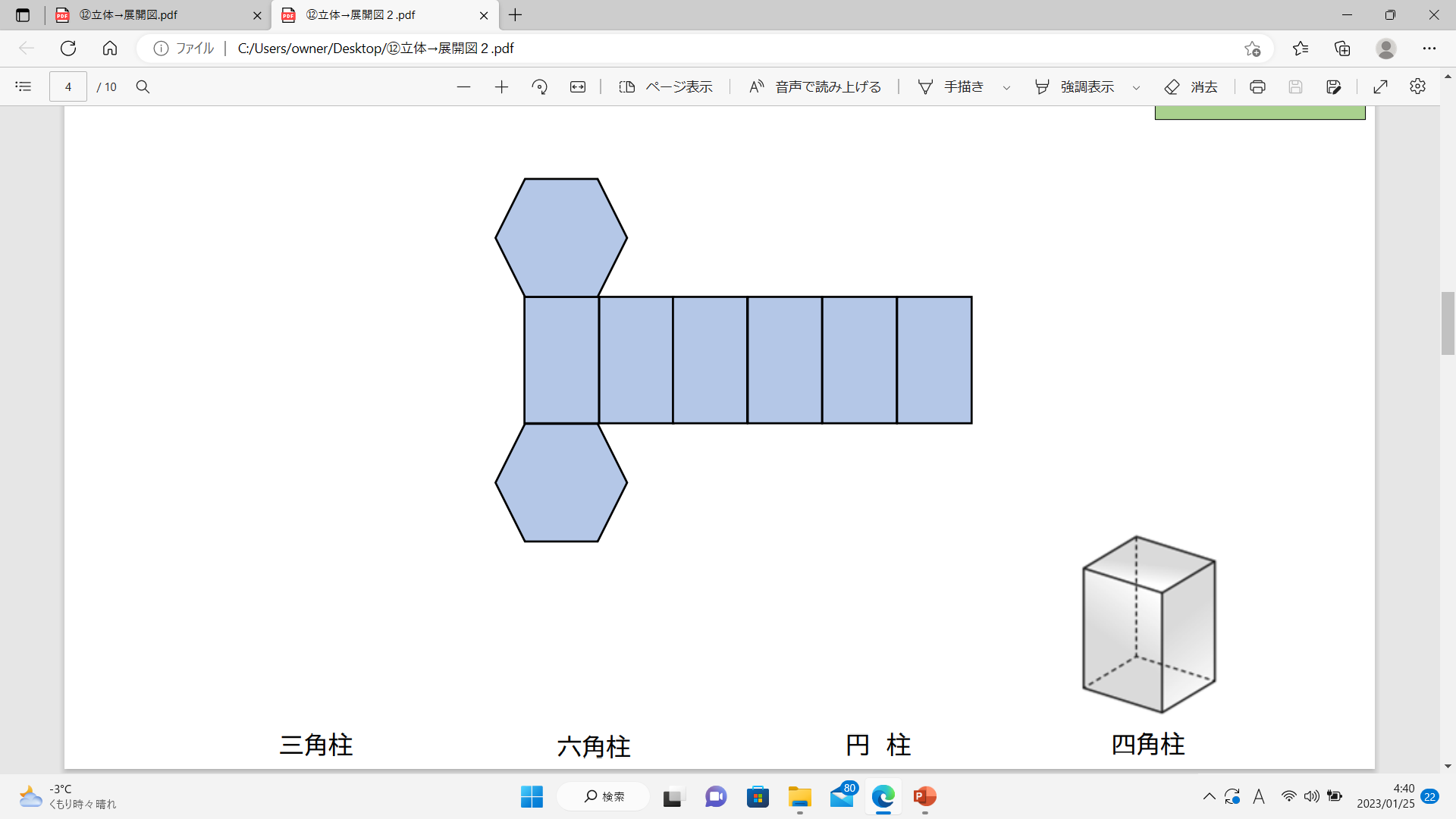 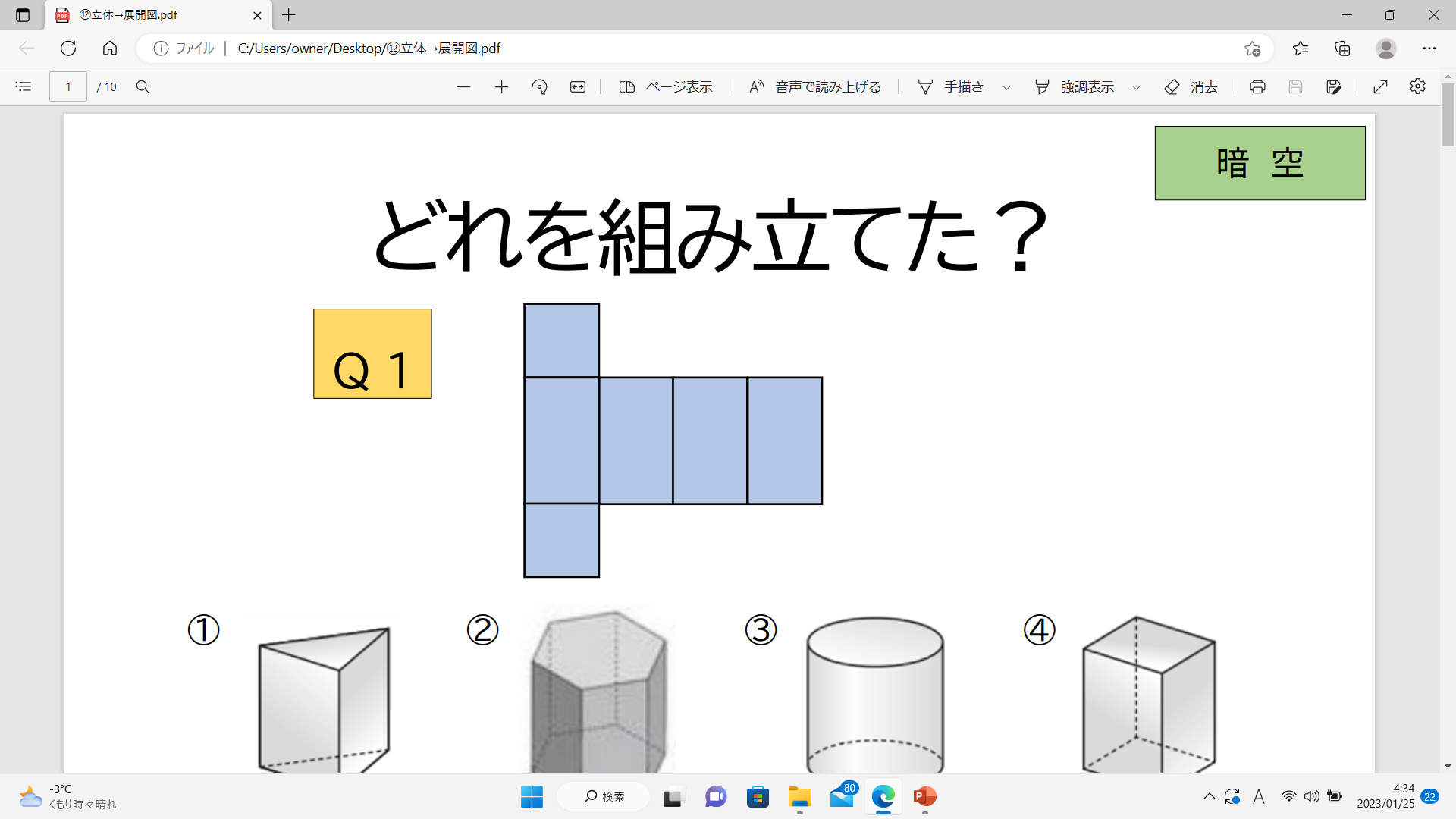 暗　空
どれを組み立てた？
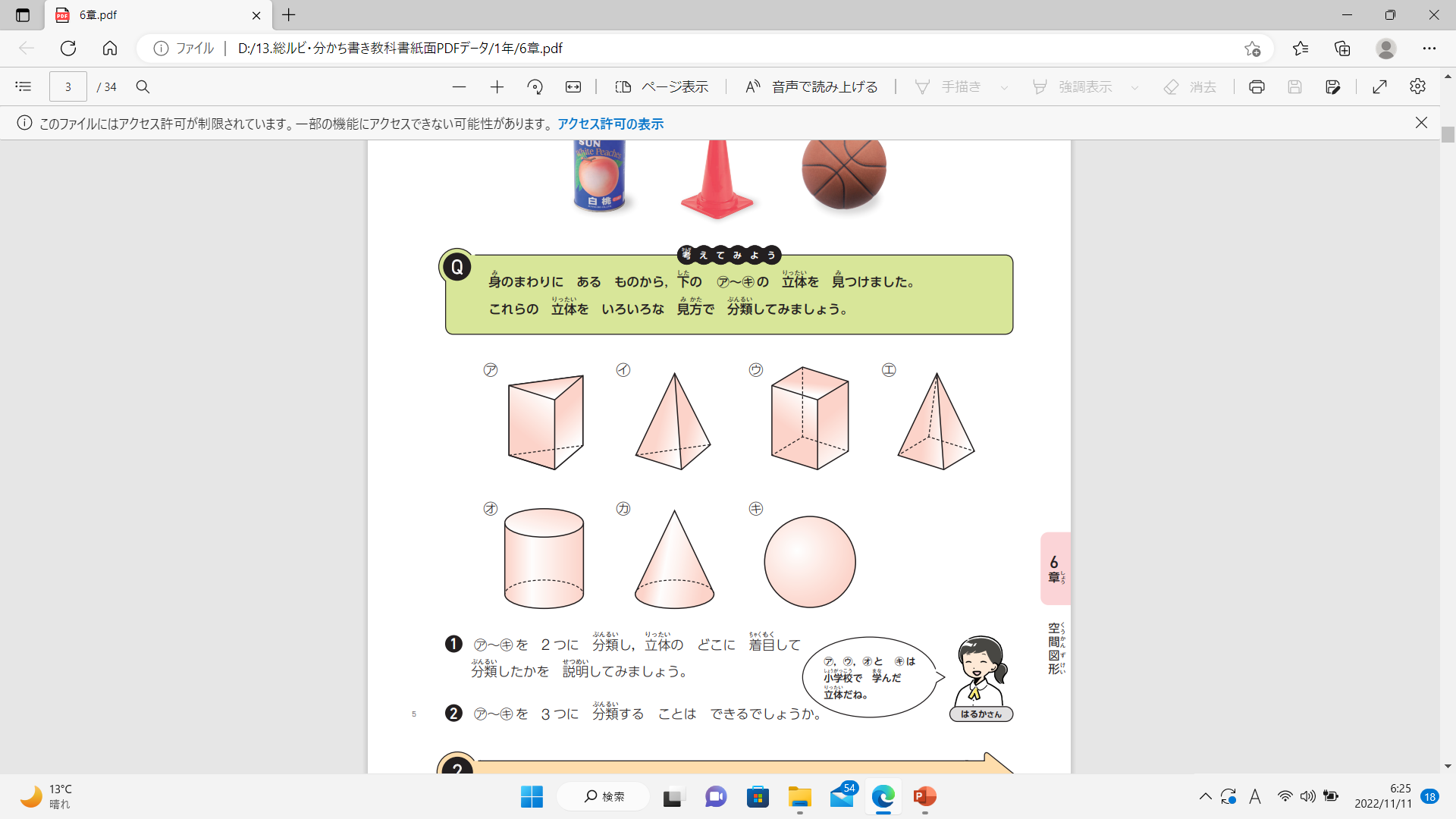 Q ２
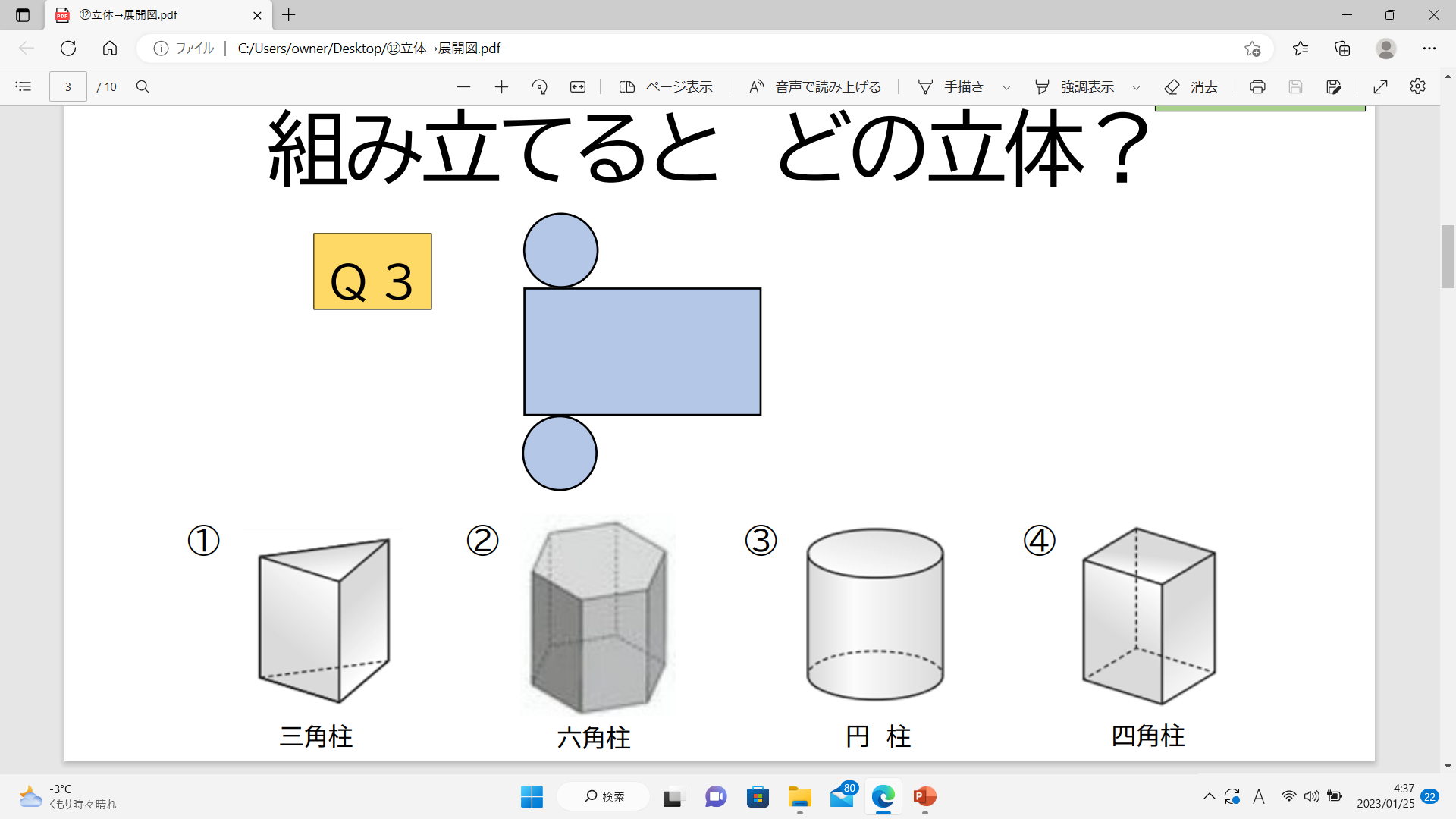 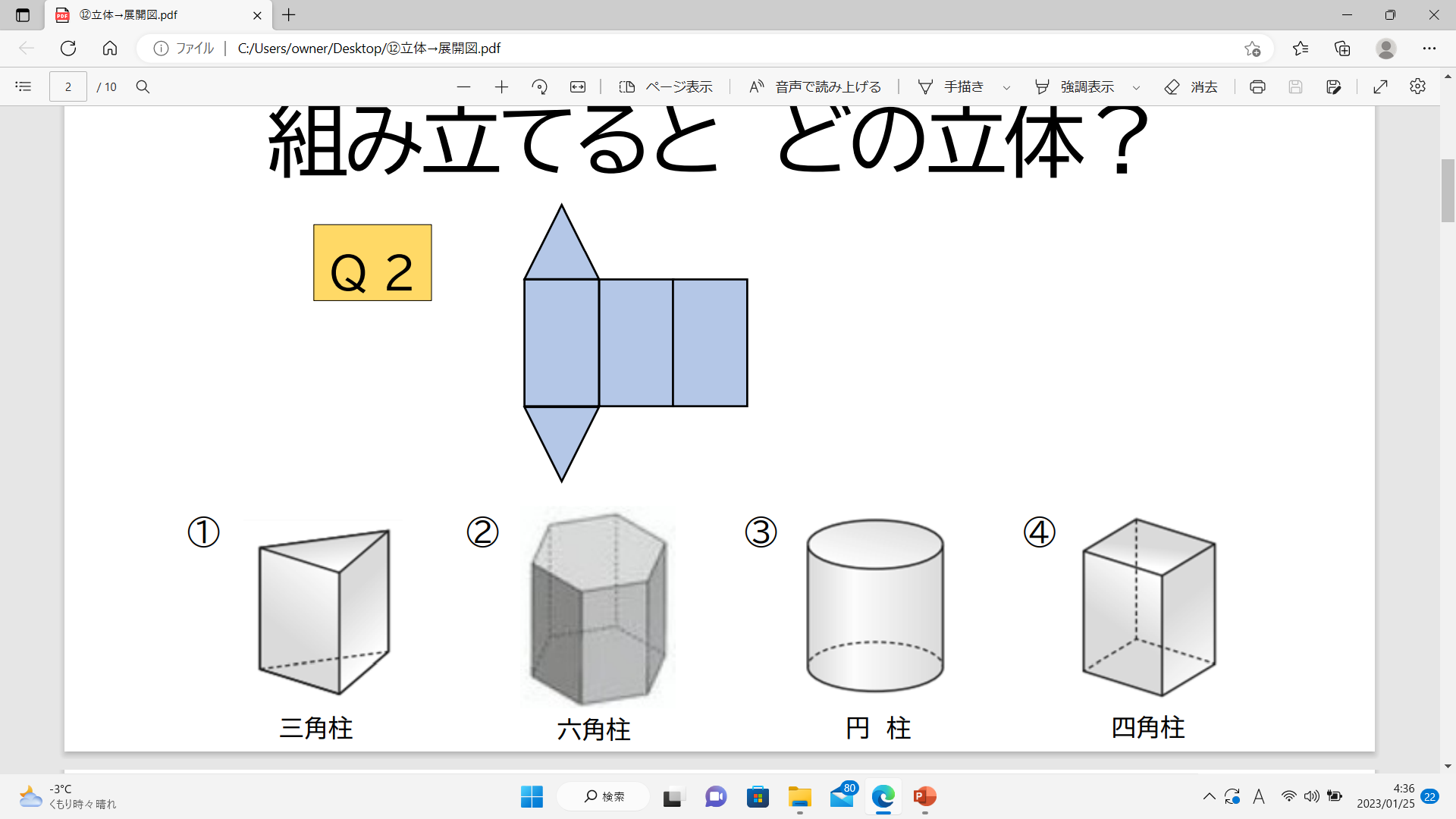 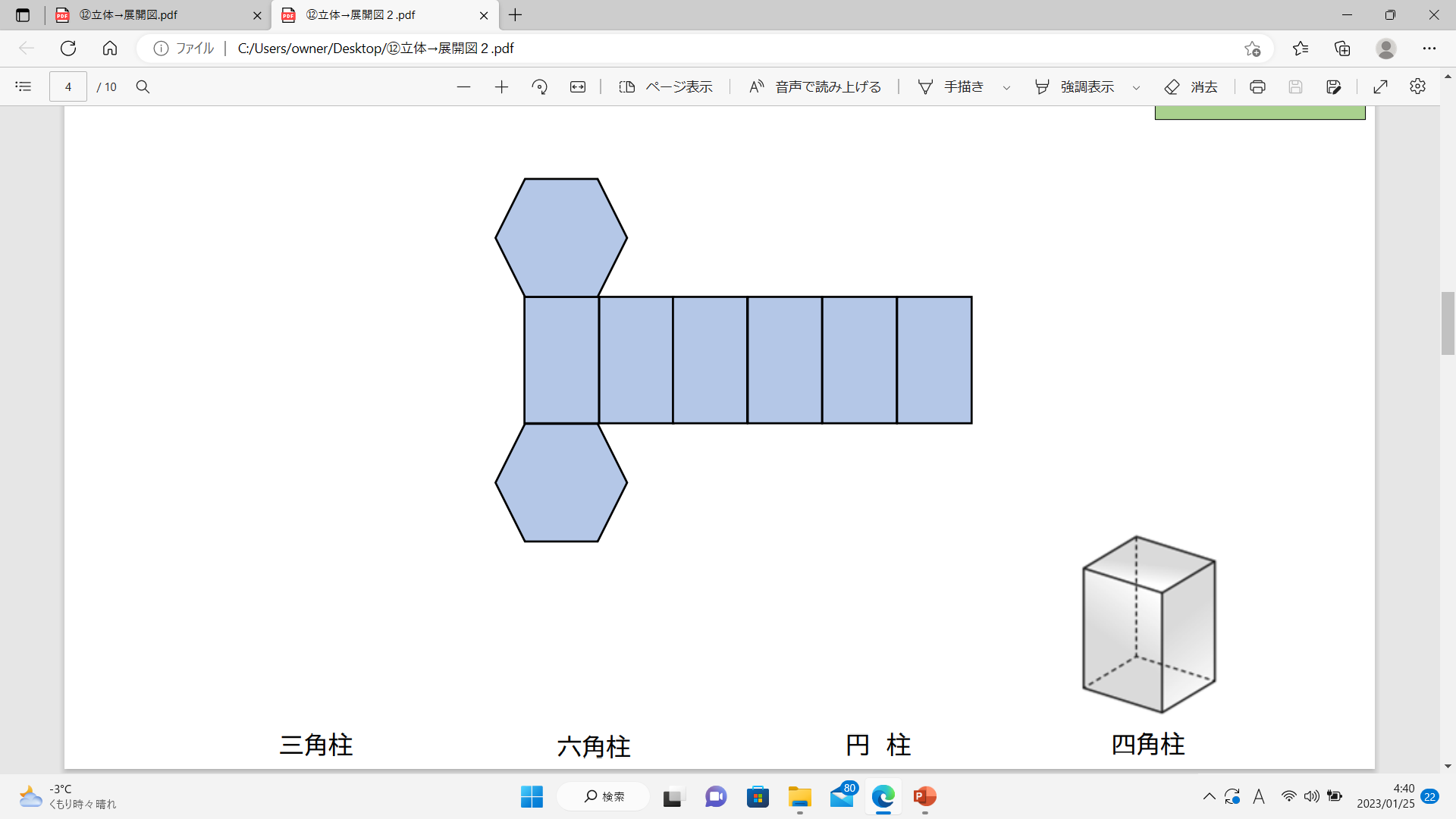 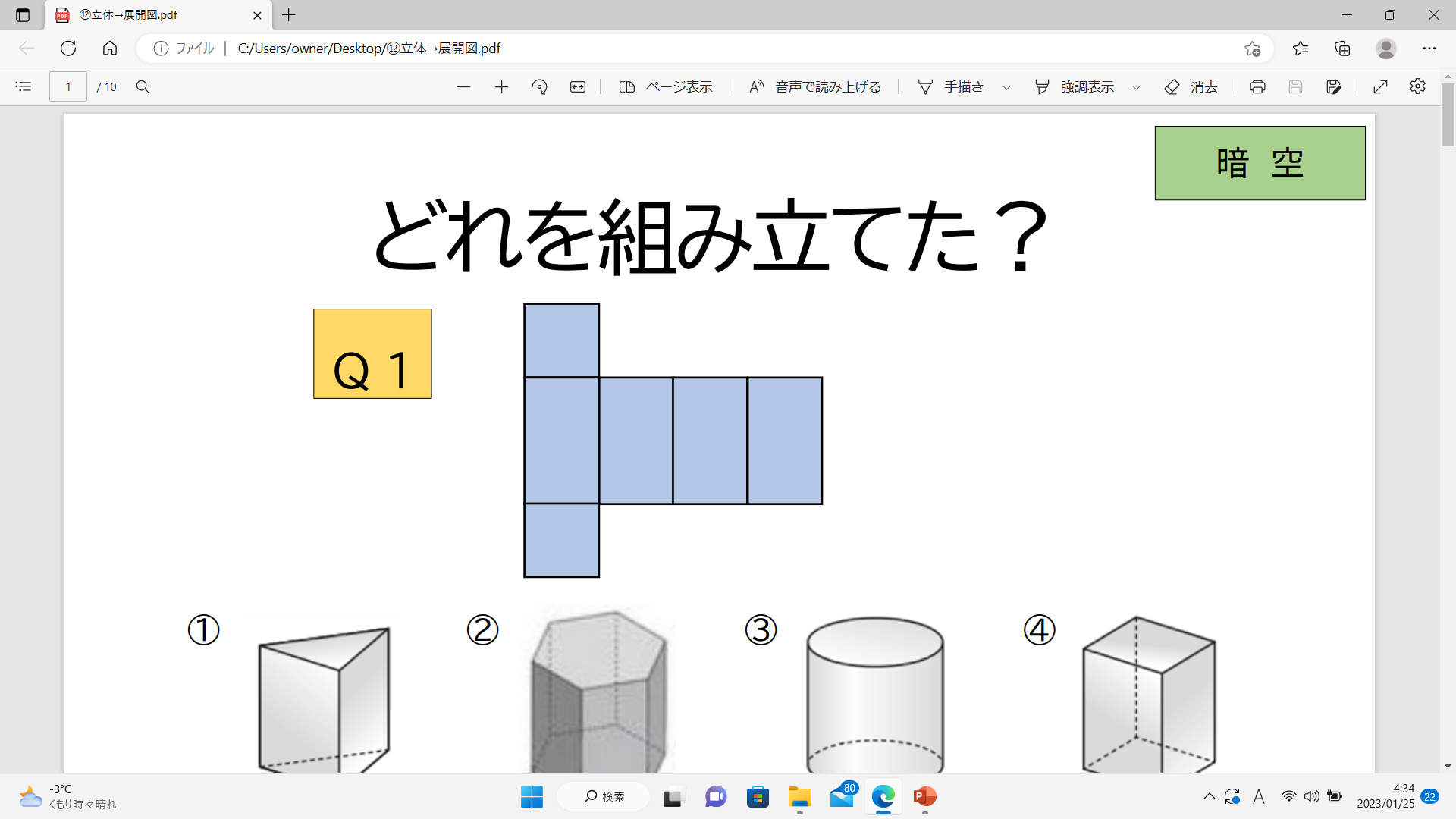 暗　空
どれを組み立てた？
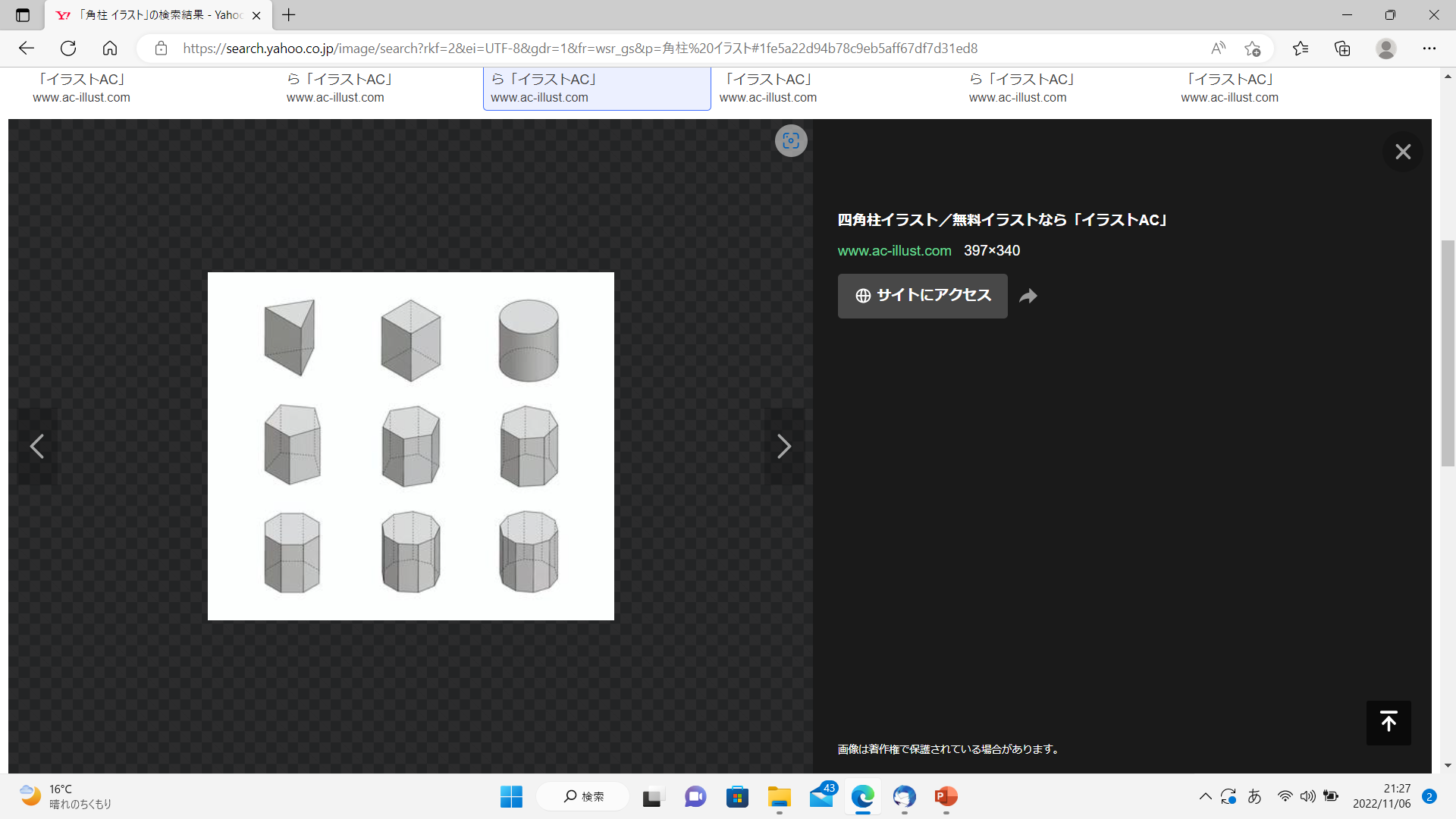 Q ３
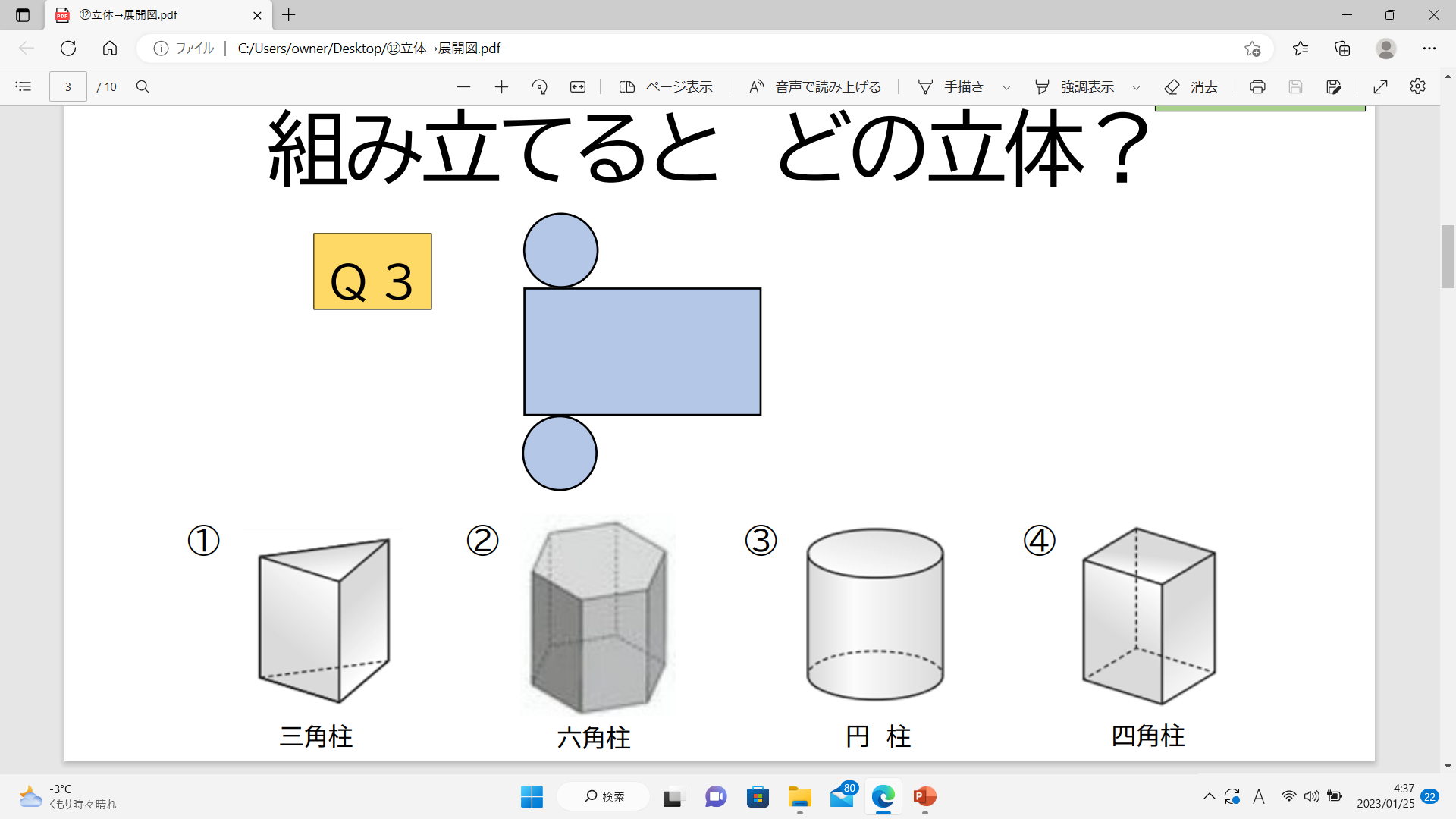 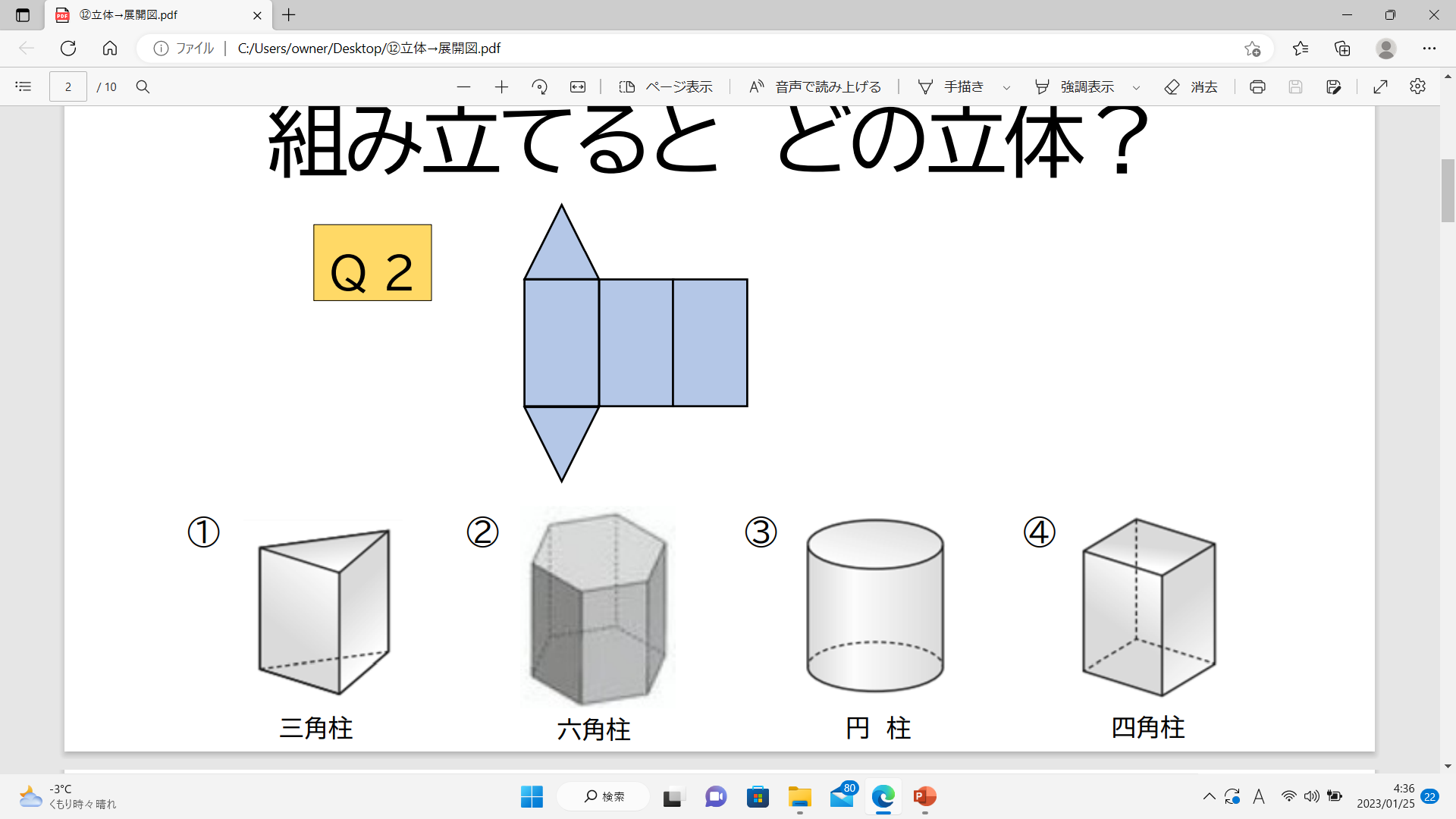 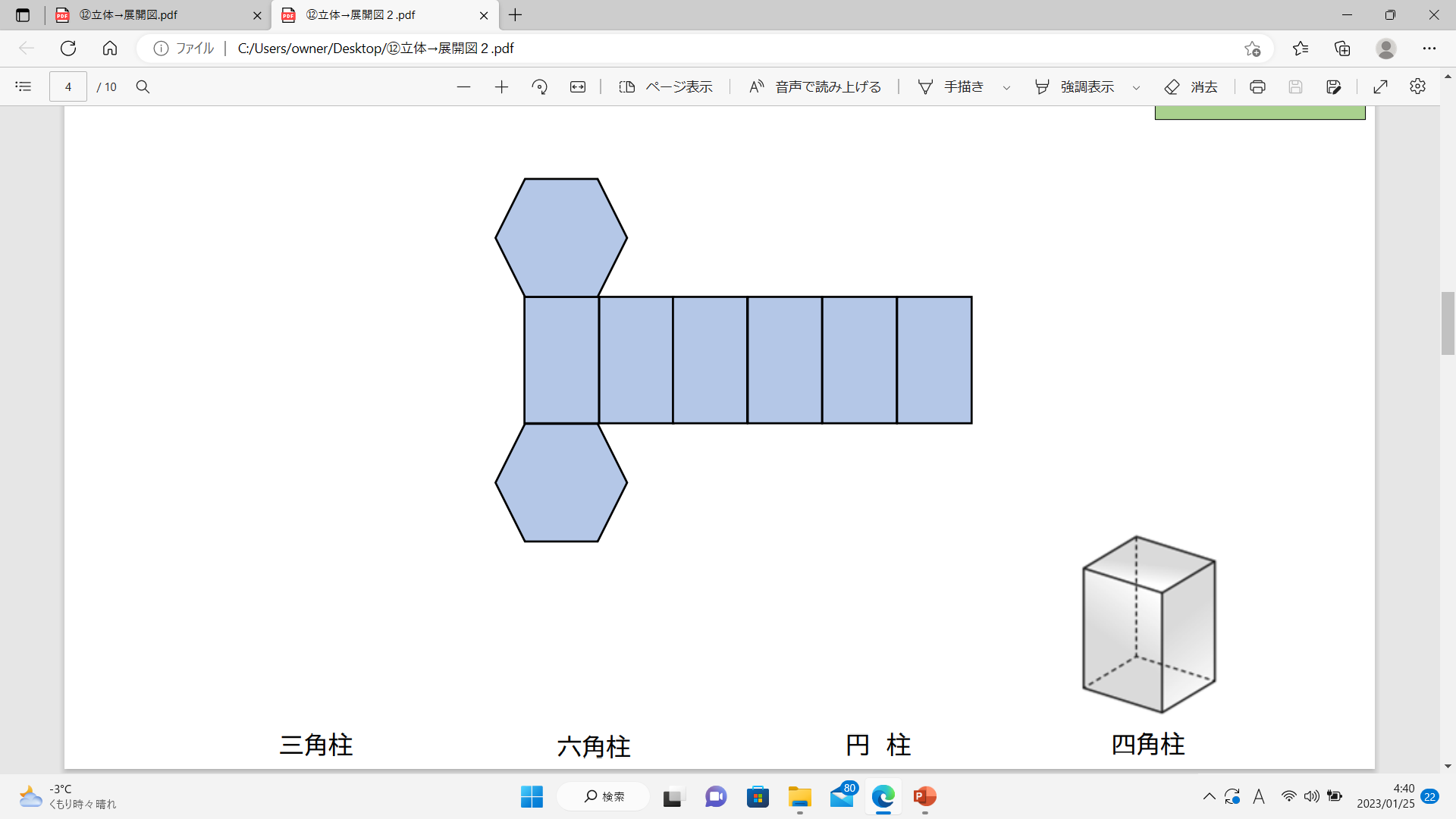 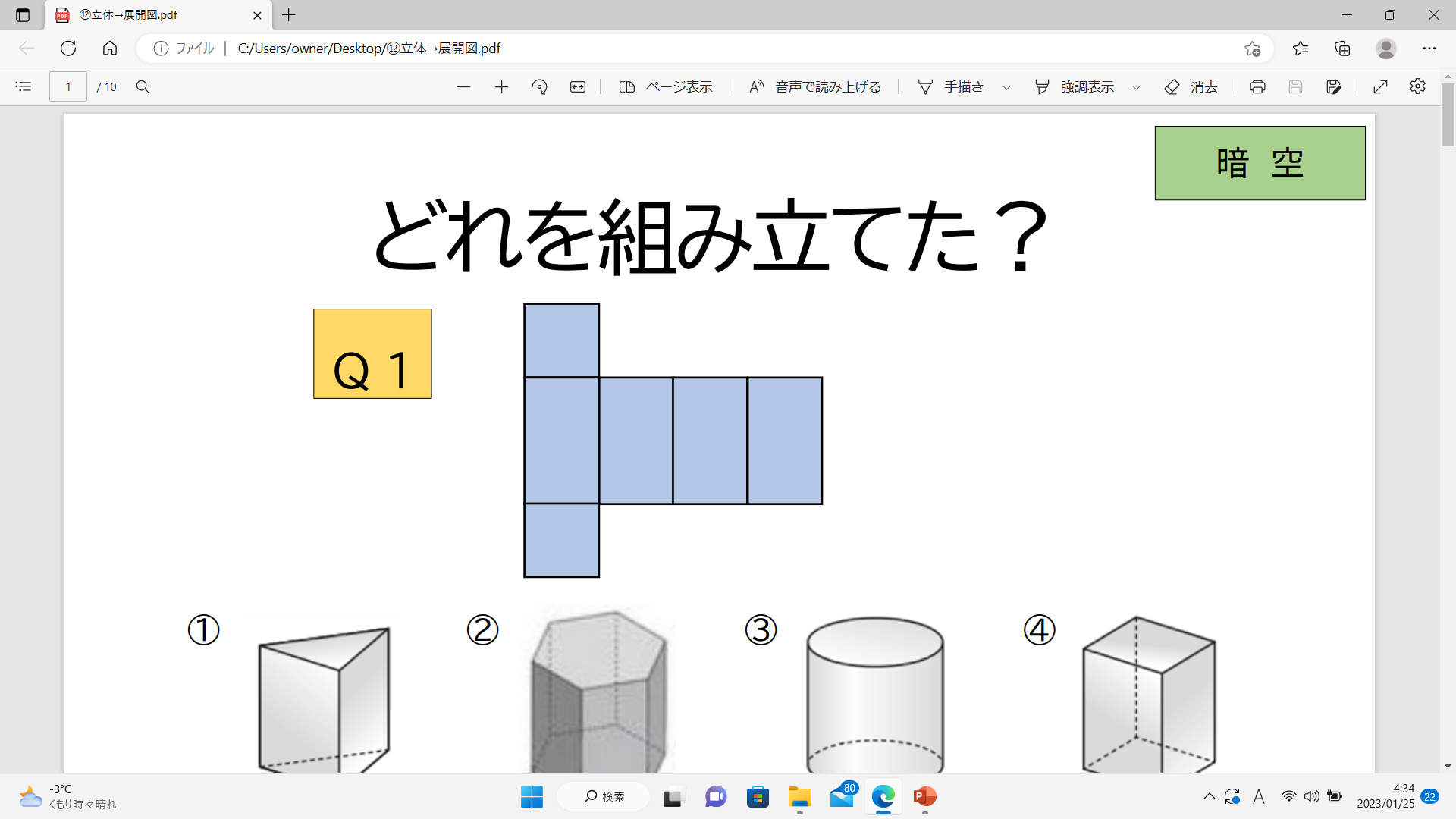 暗　空
どれを組み立てた？
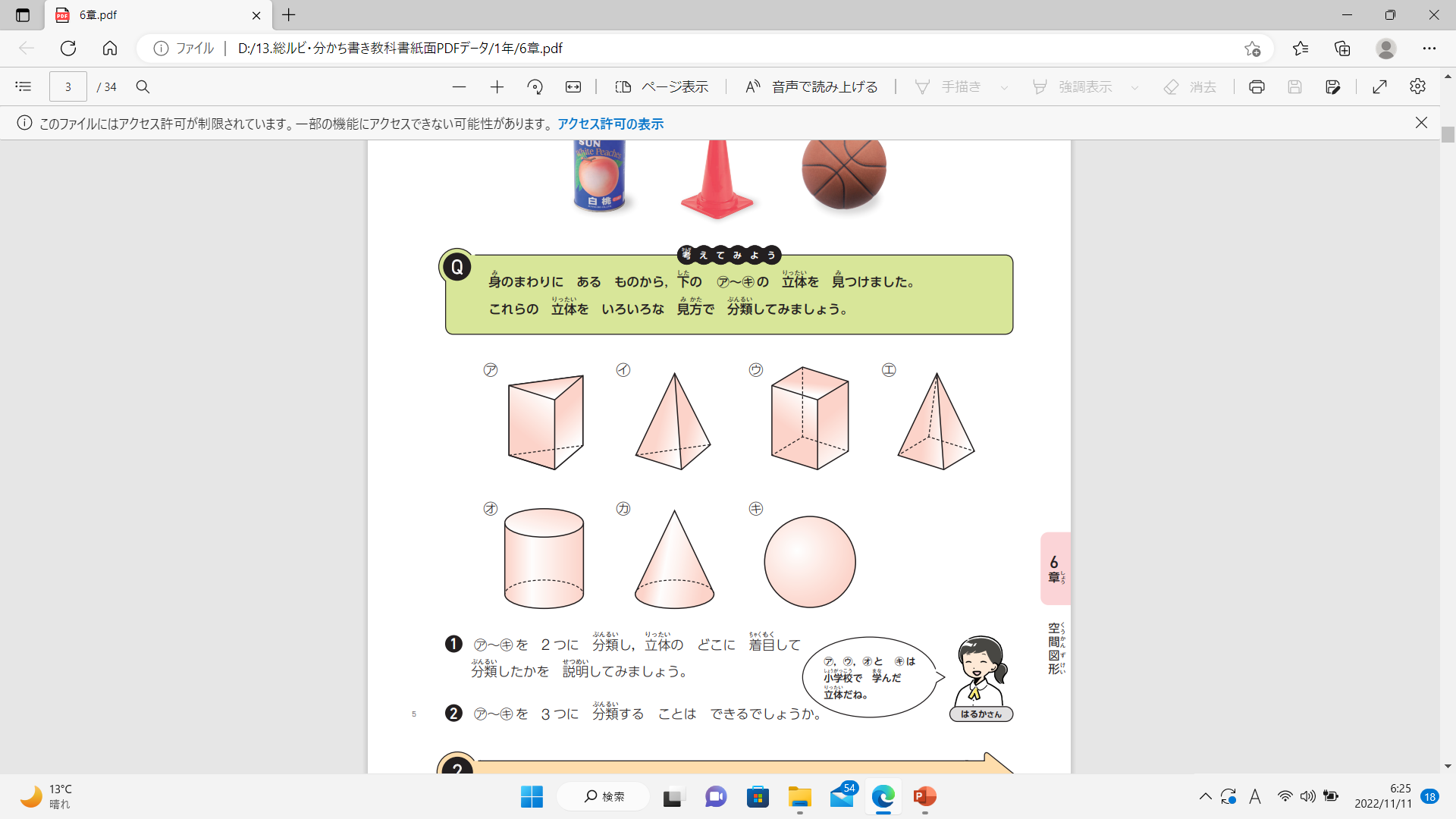 Q ４
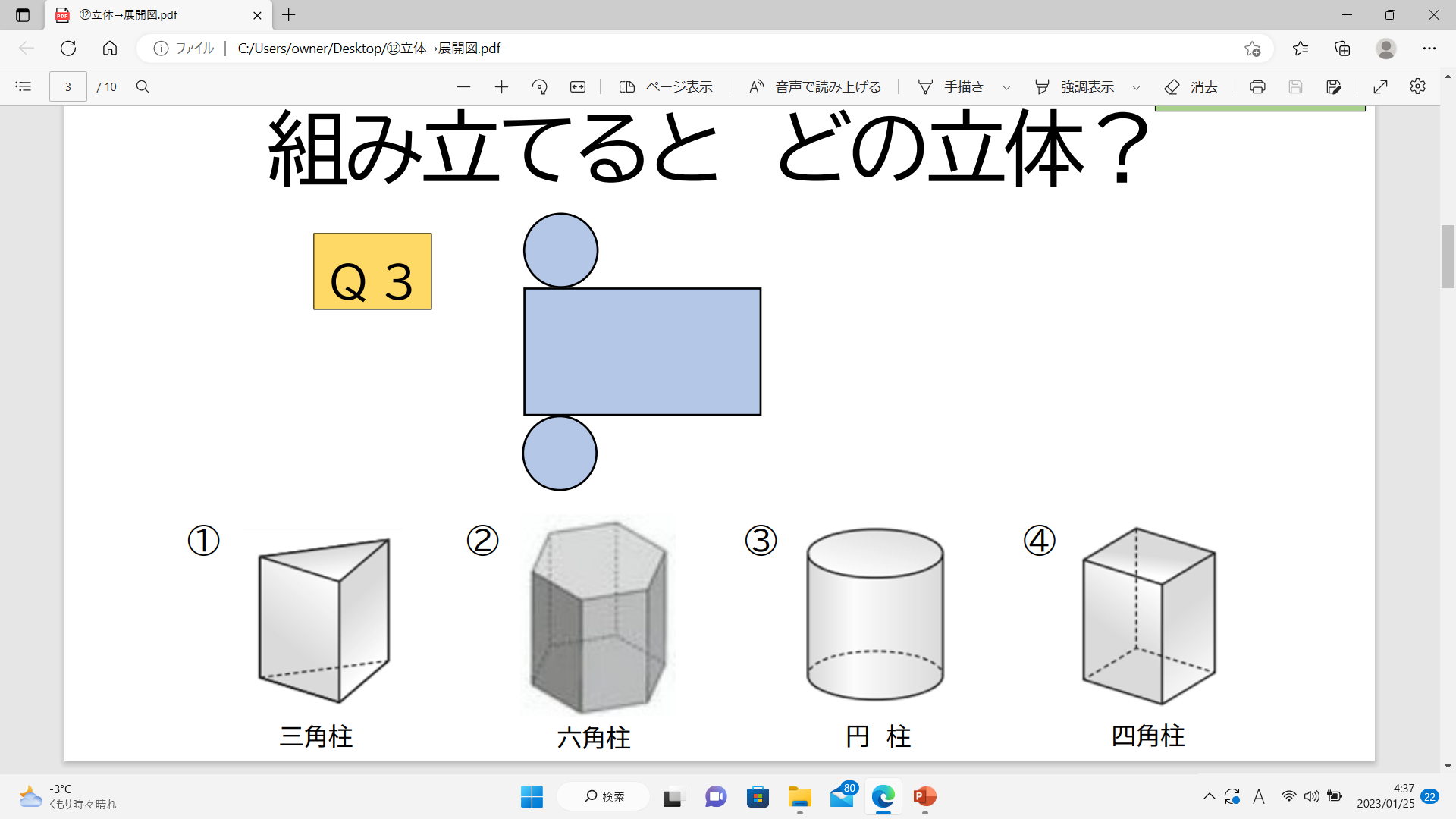 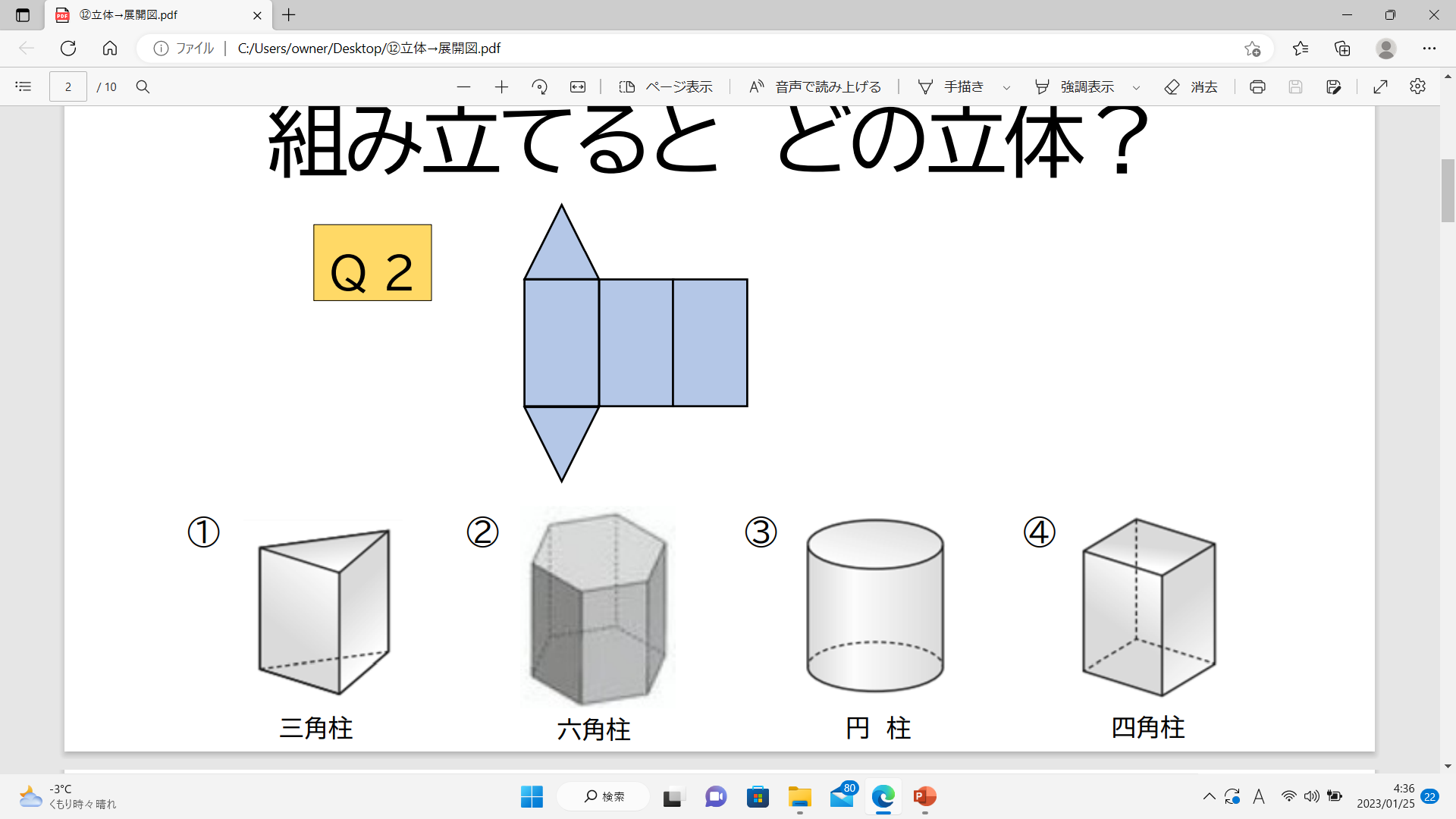 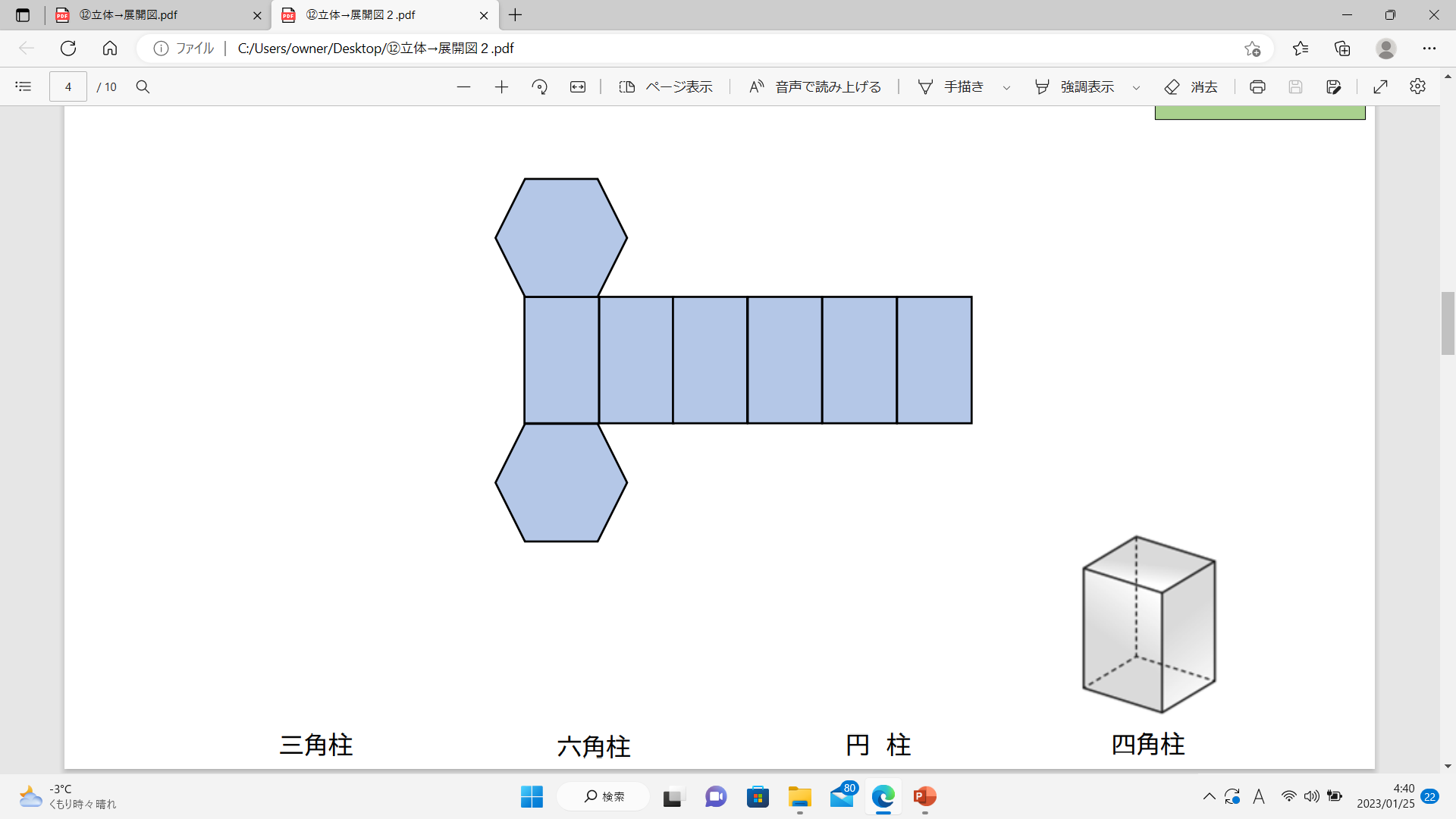 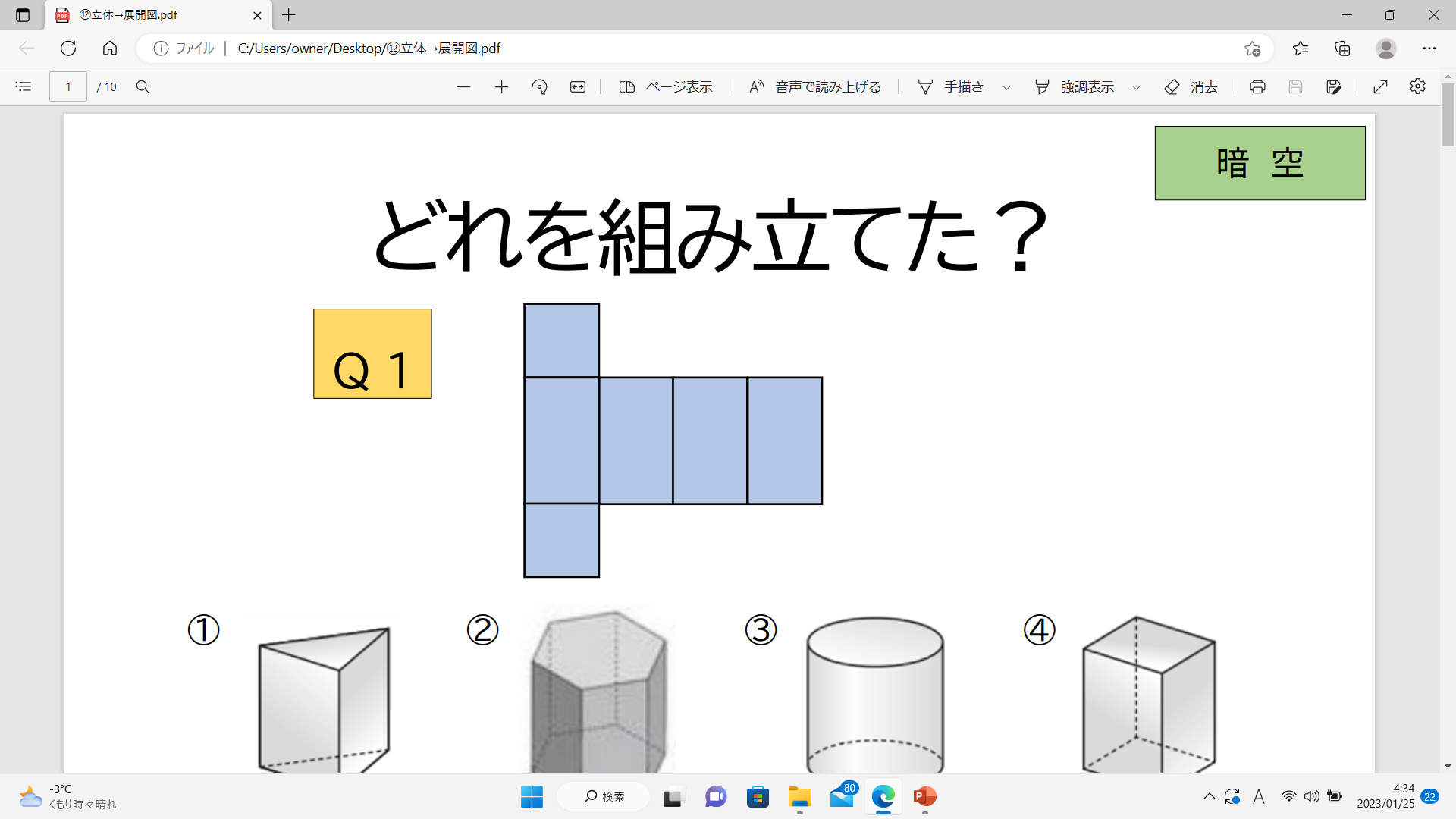 暗　空
どれを組み立てた？
Q ５
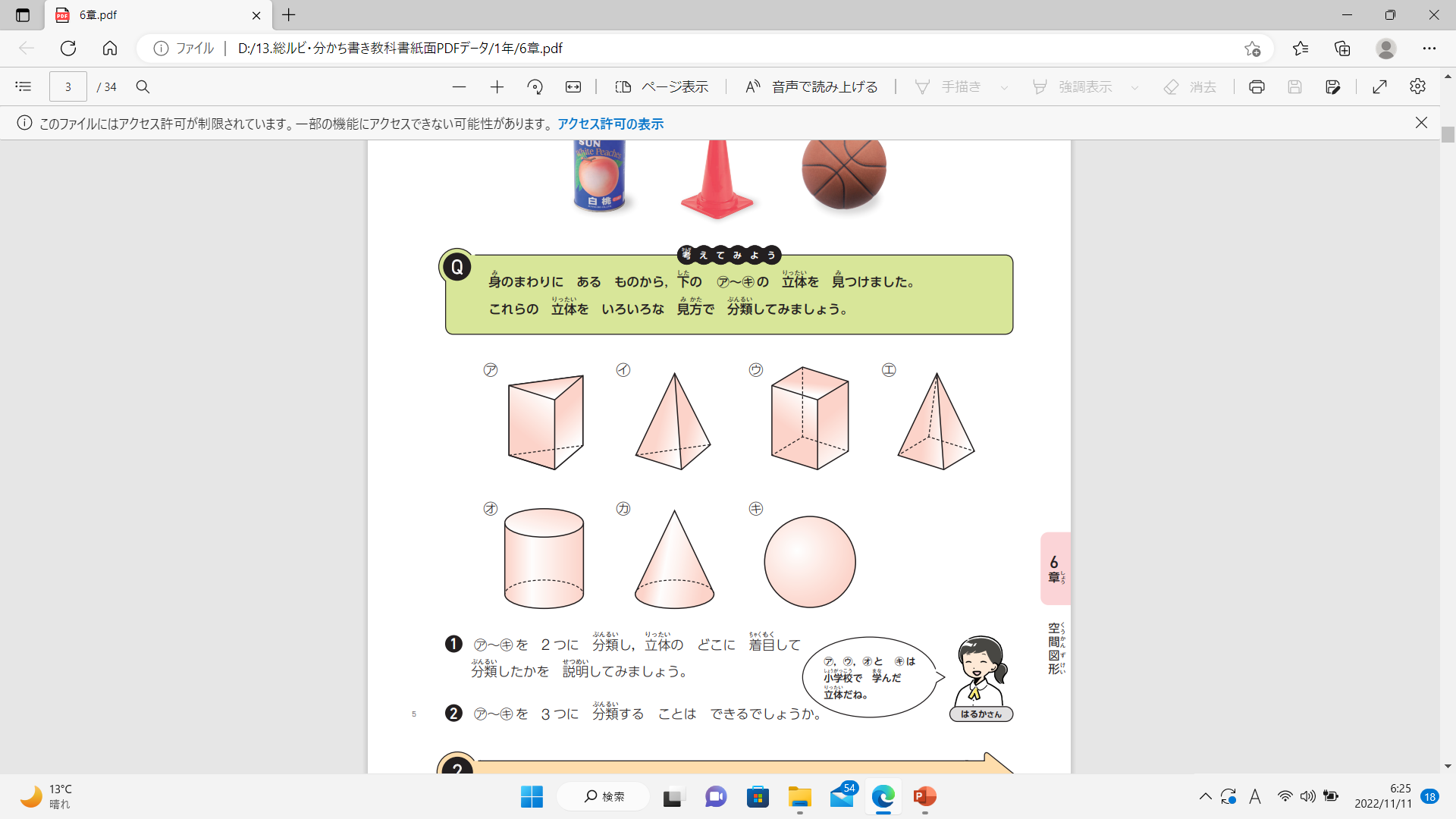 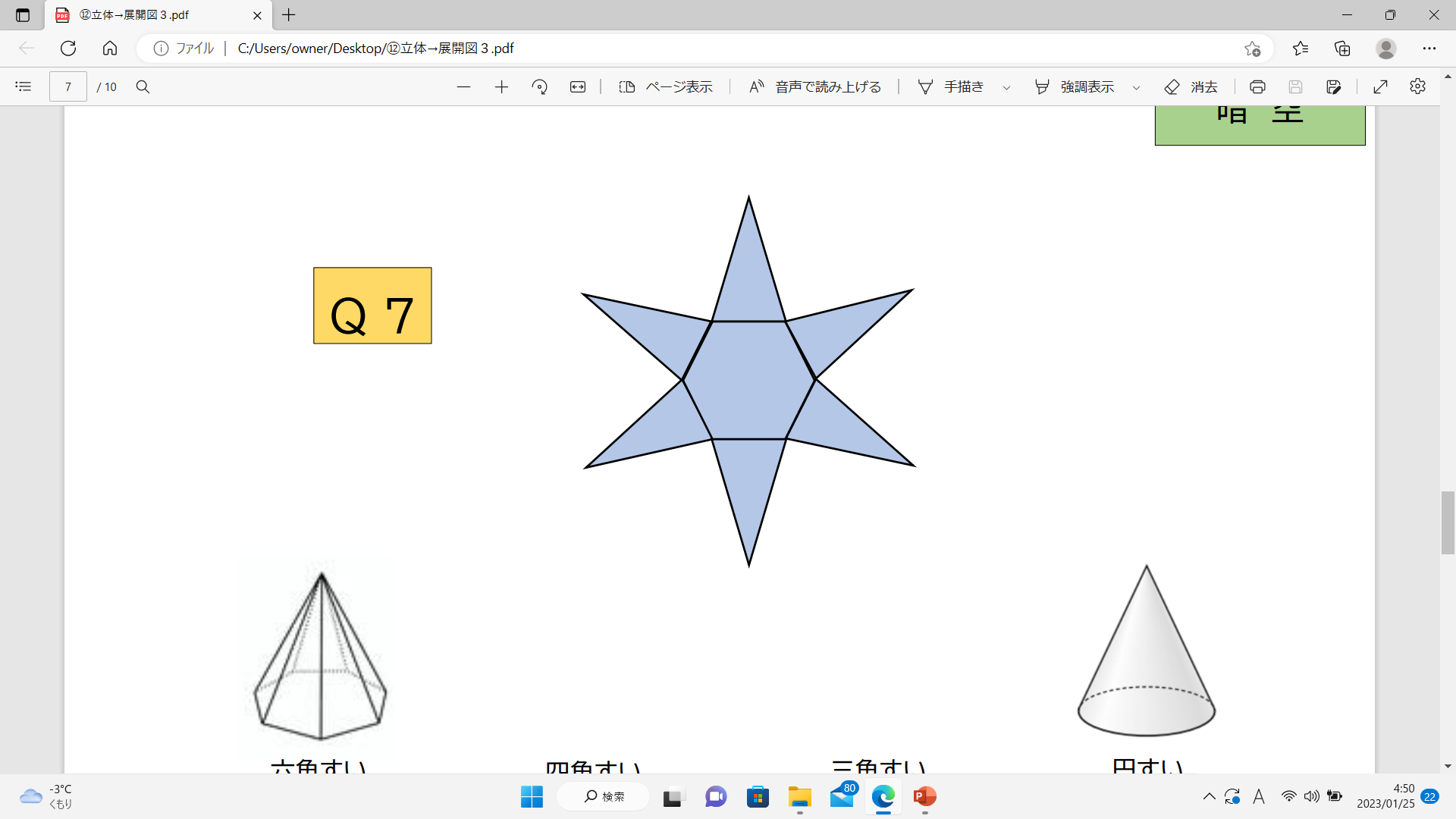 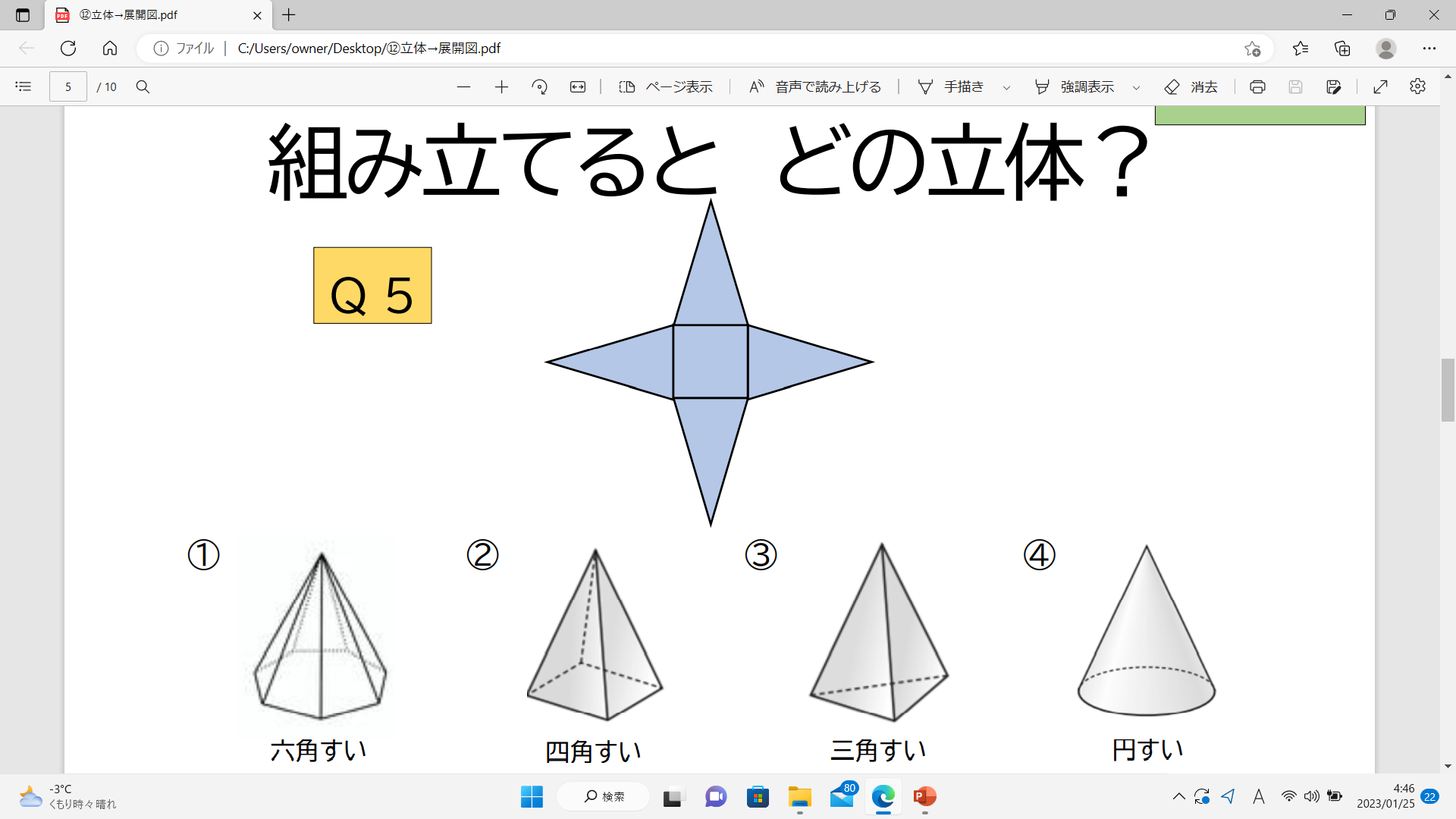 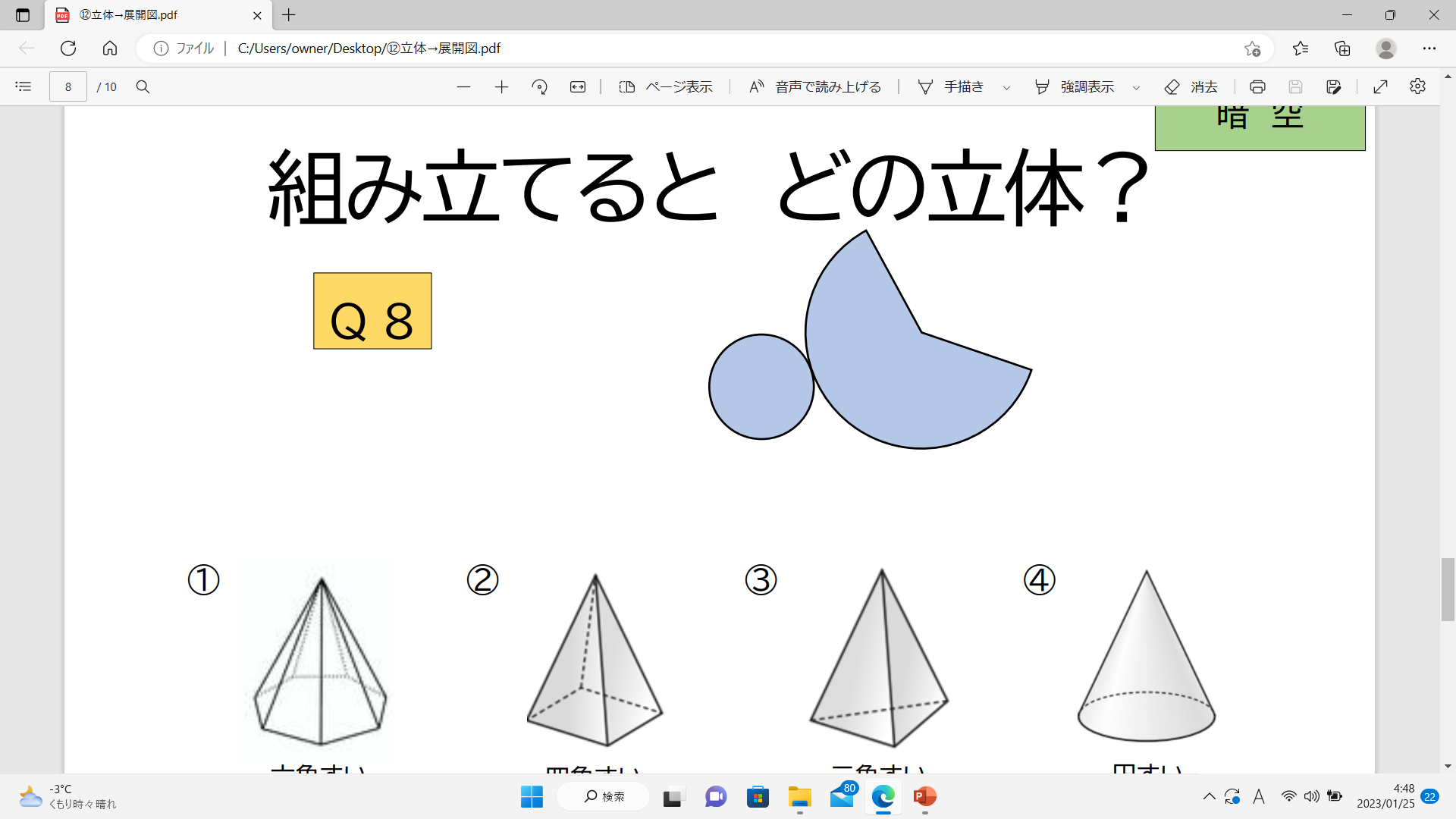 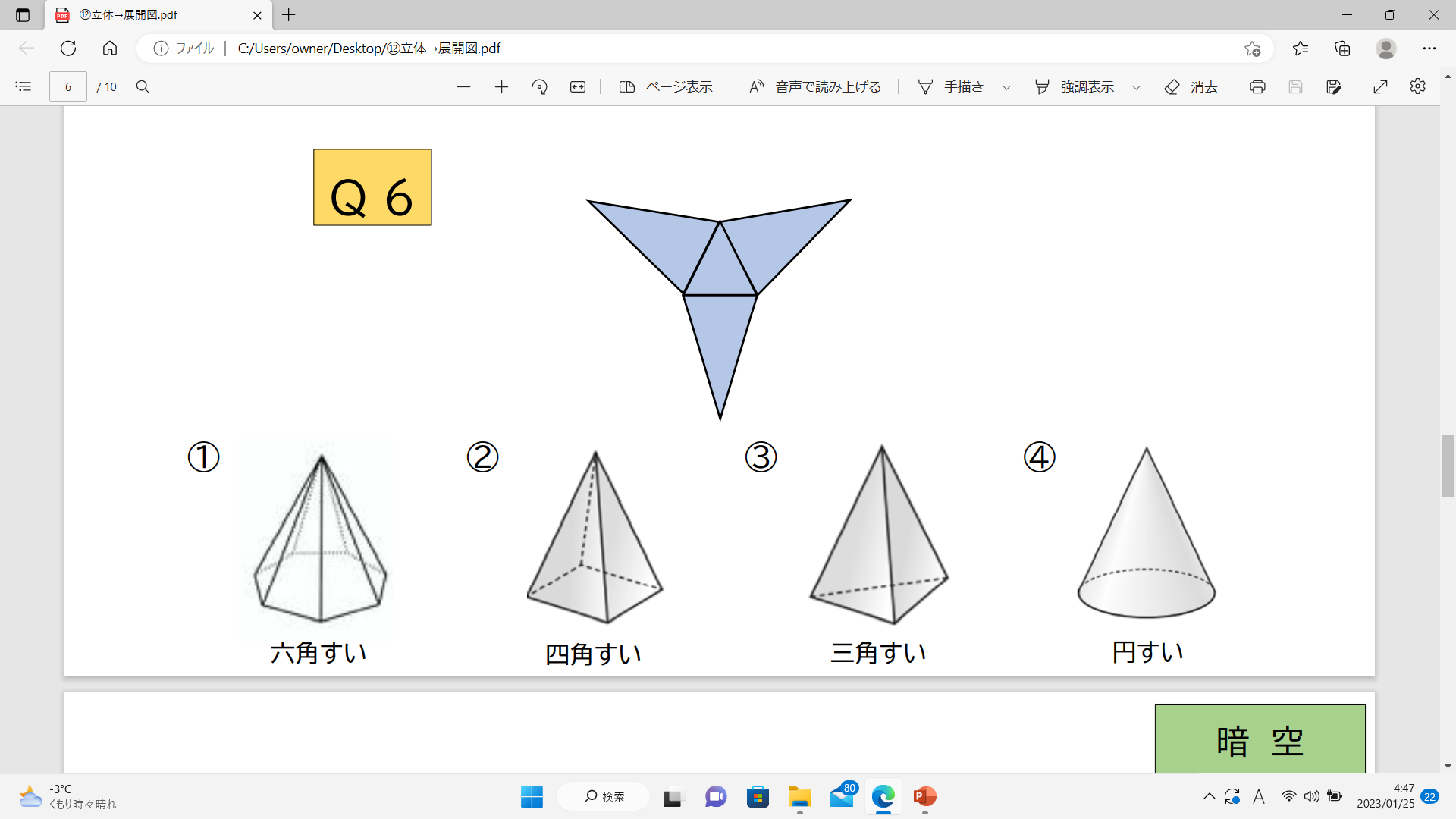 暗　空
どれを組み立てた？
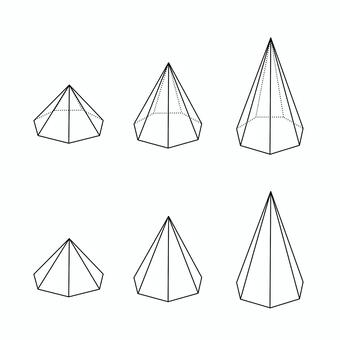 Q ６
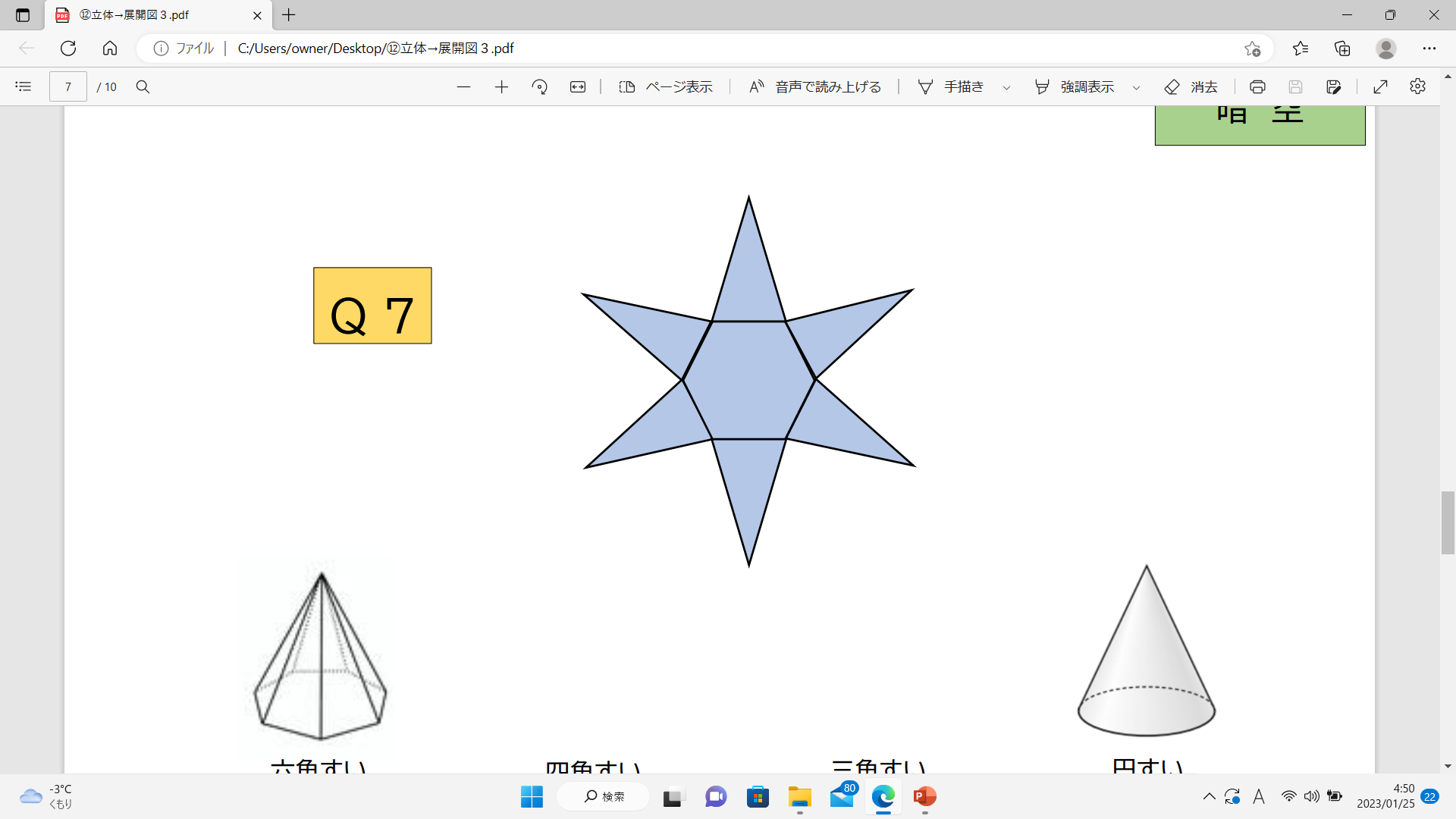 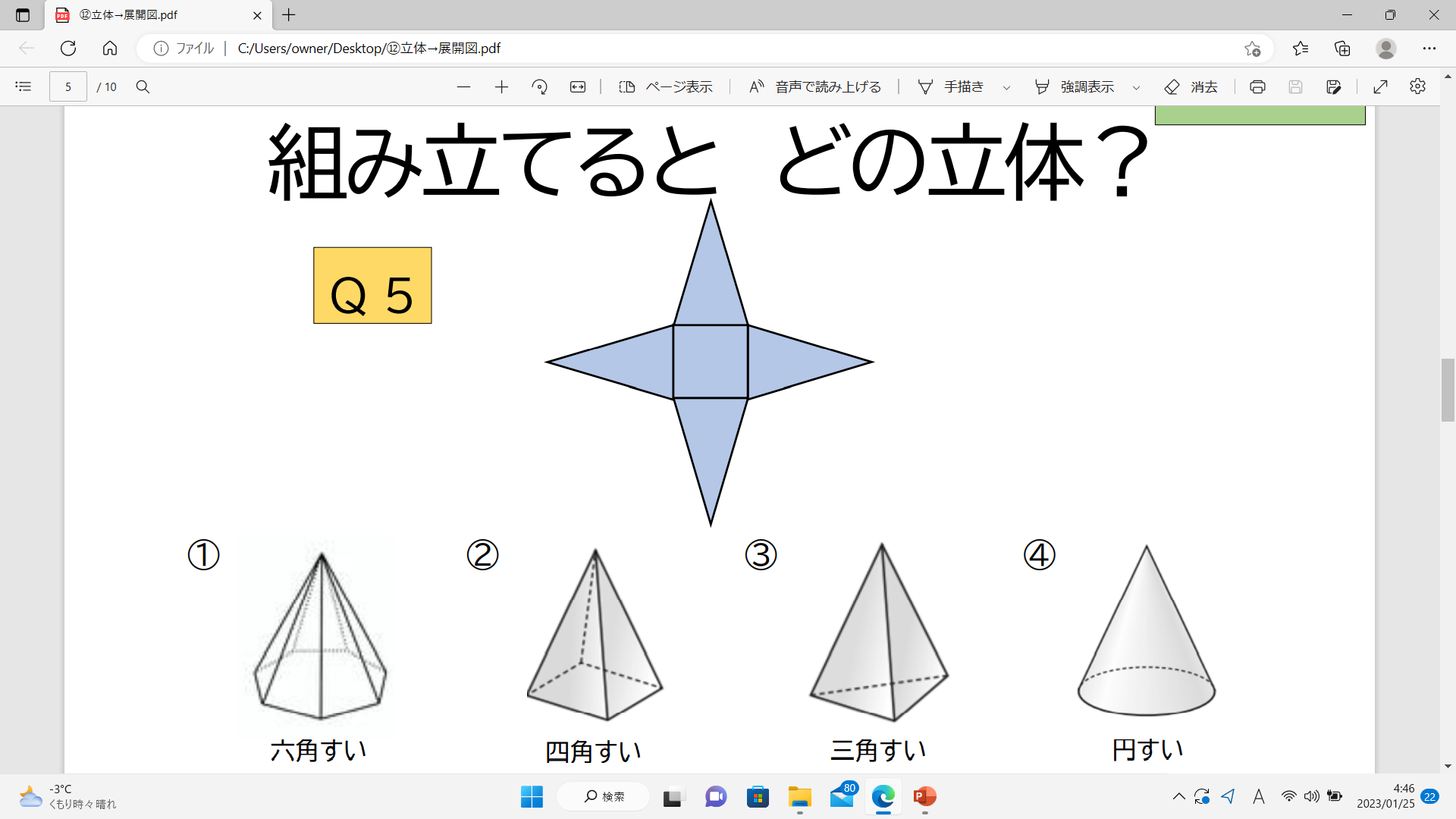 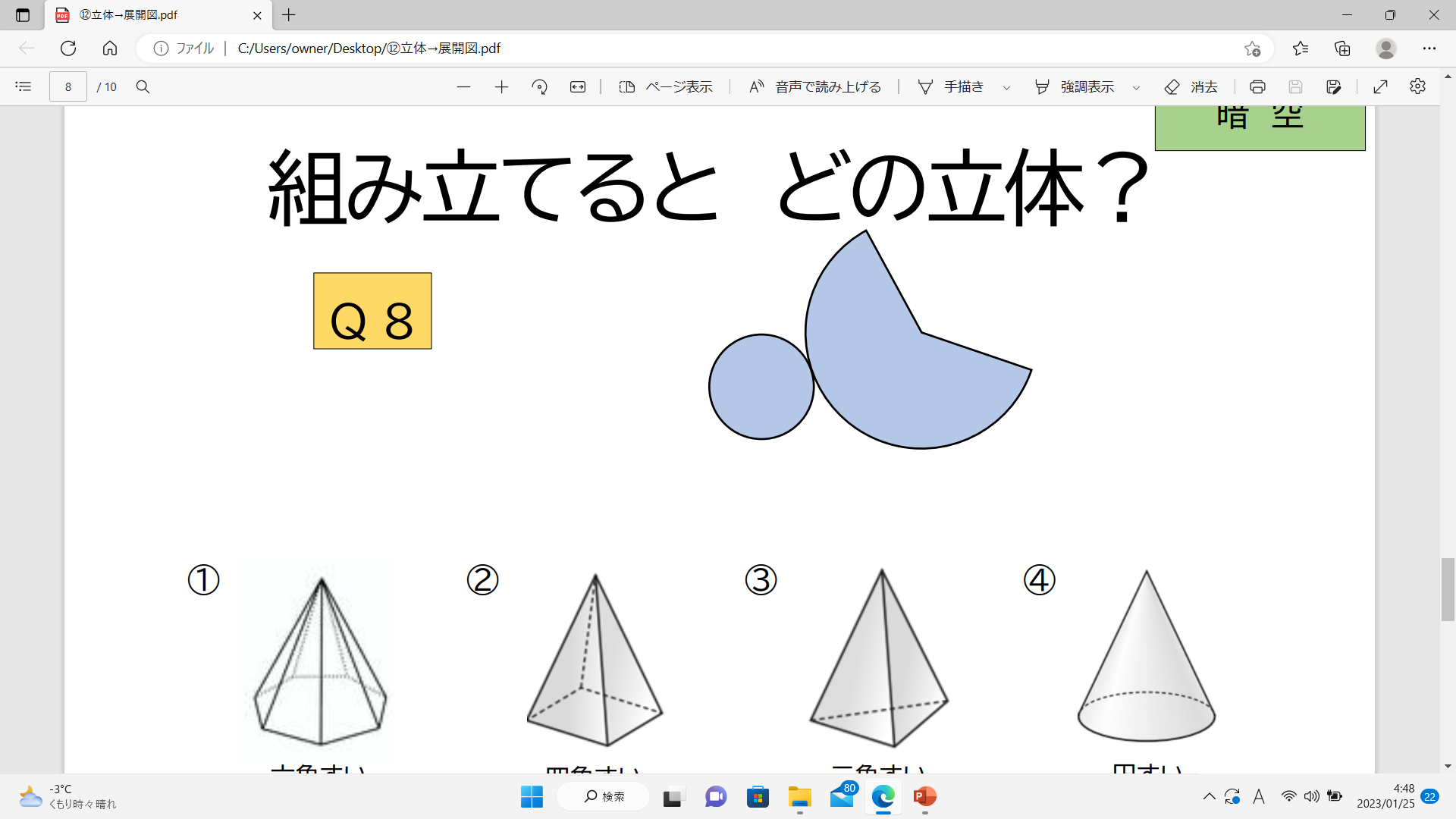 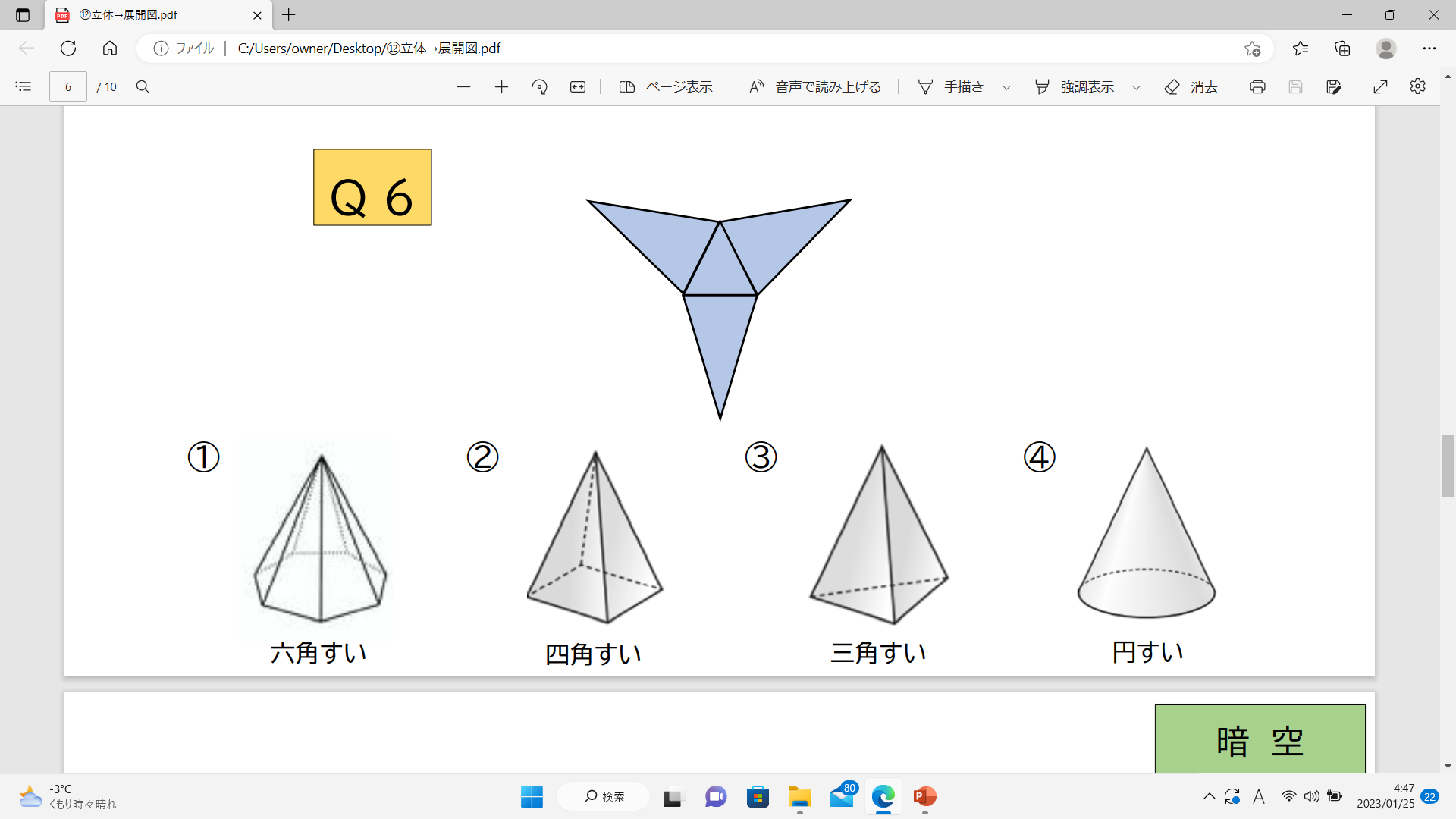 暗　空
どれを組み立てた？
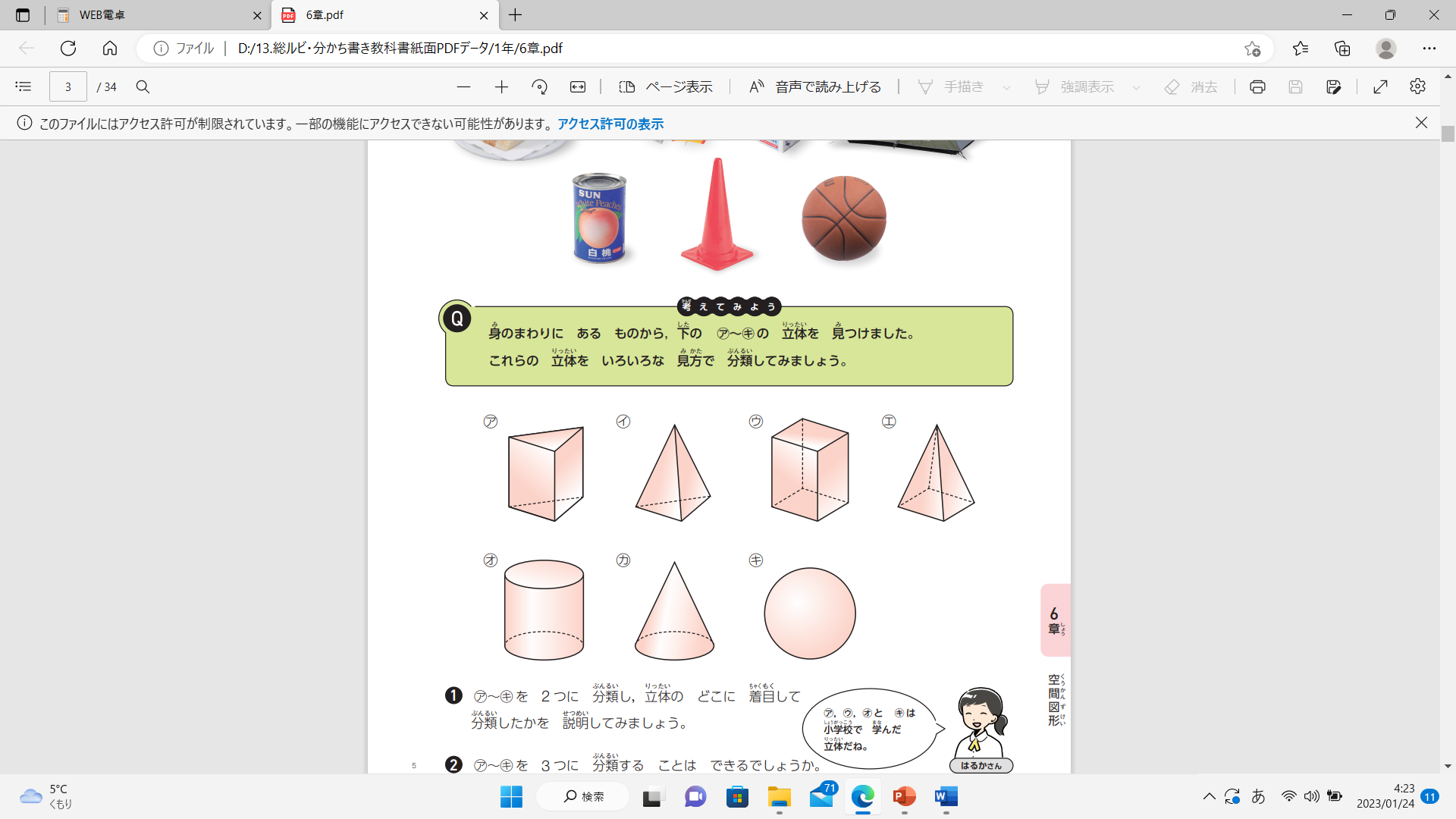 Q ７
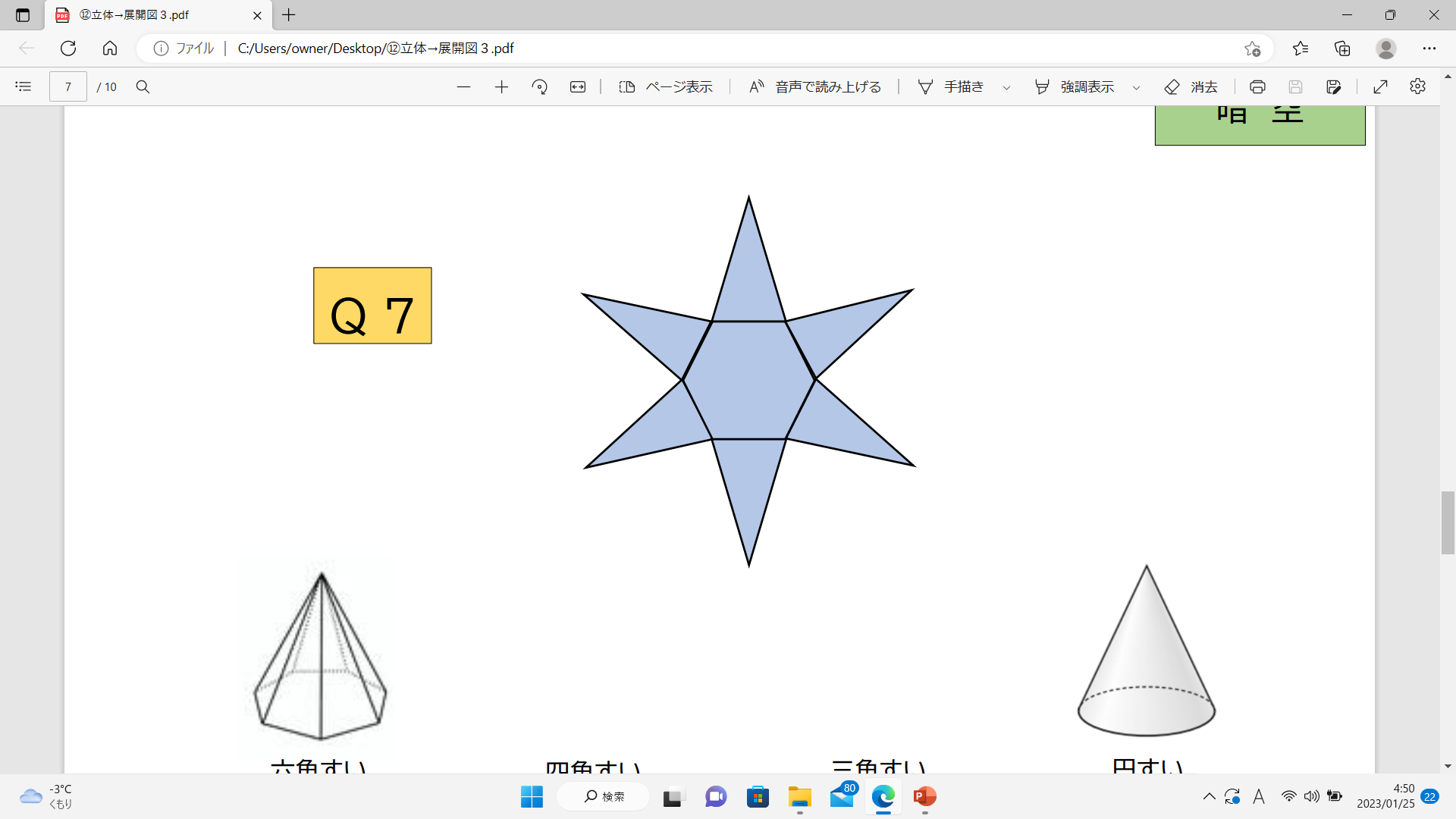 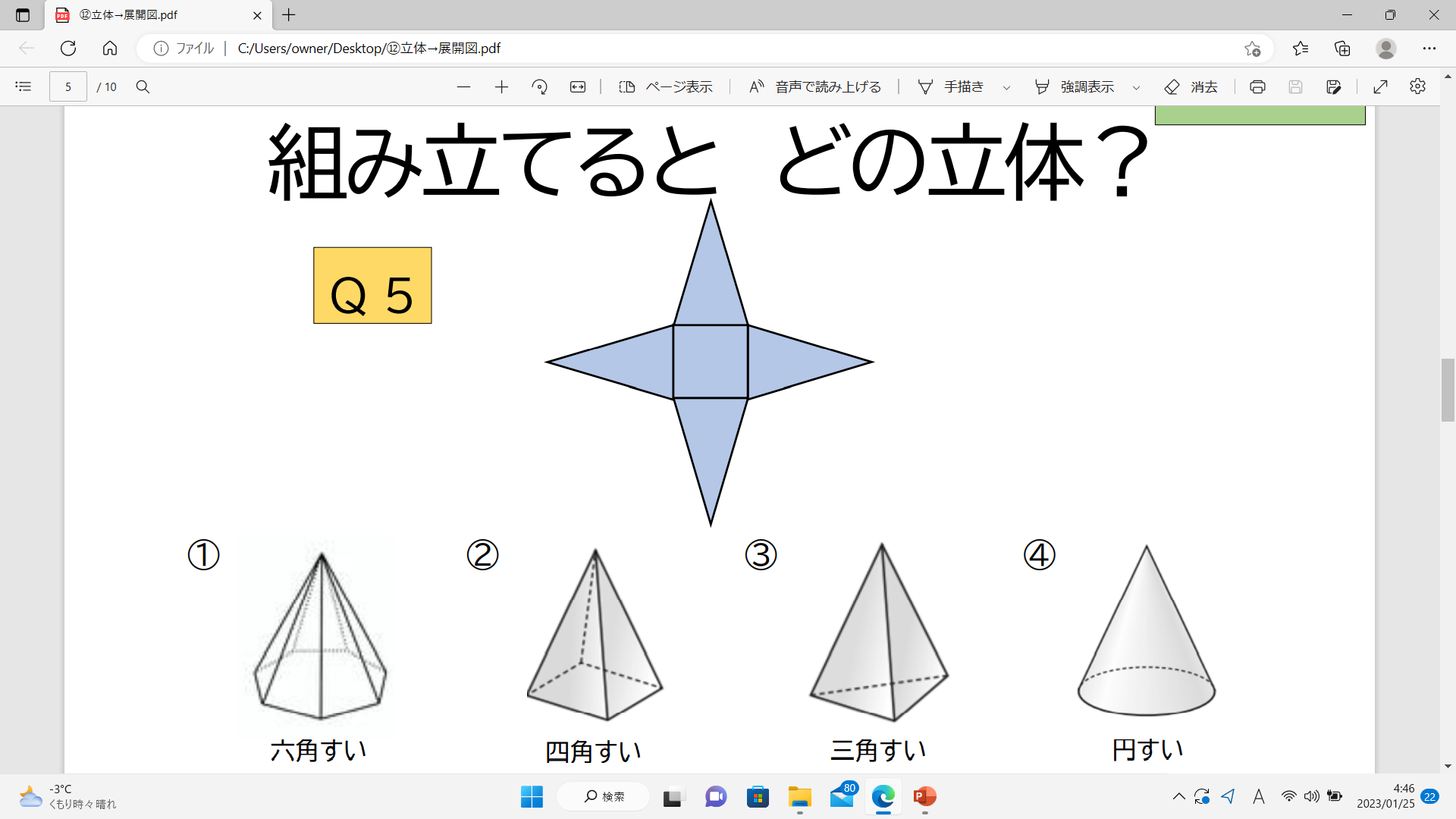 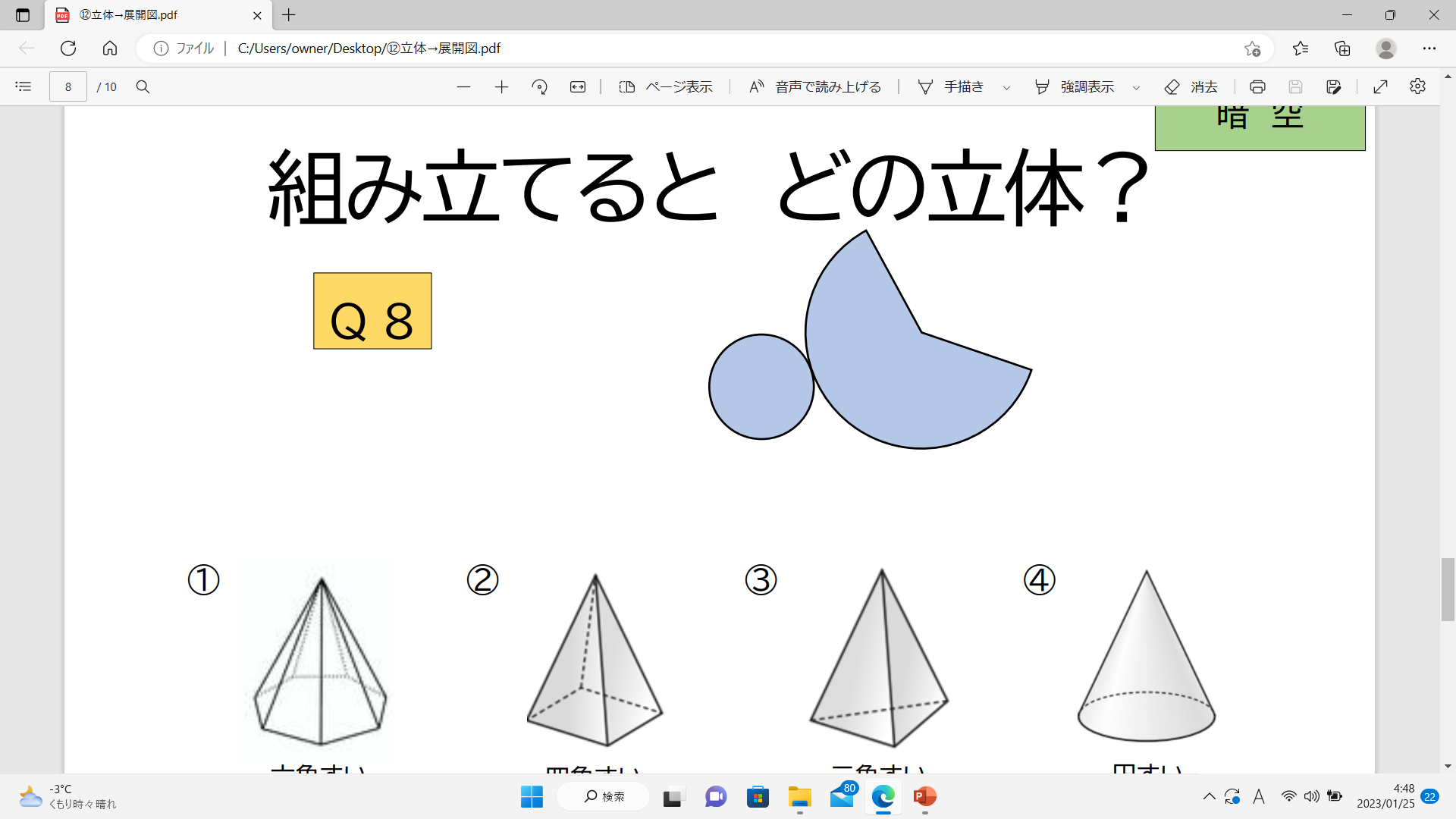 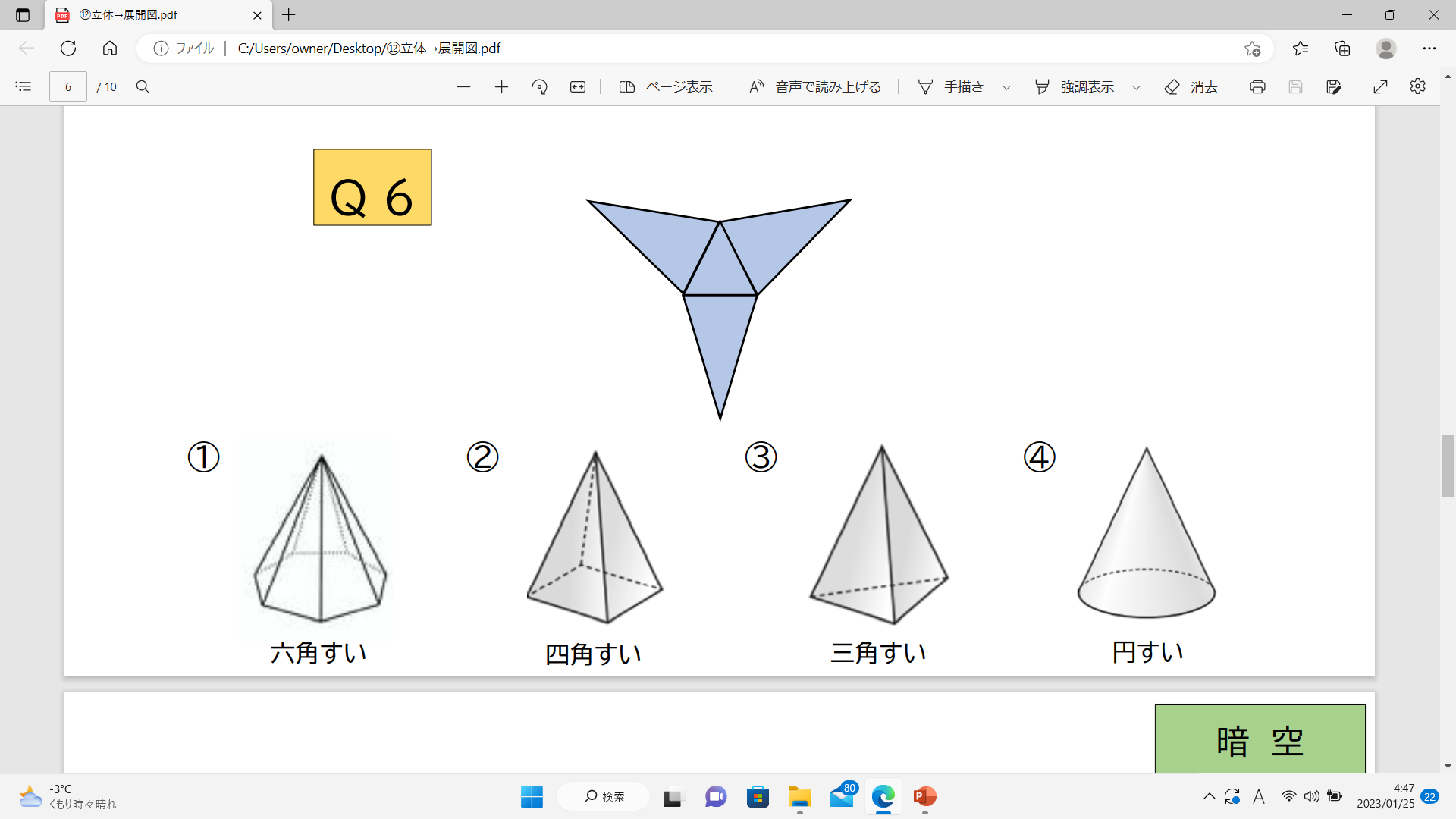 暗　空
どれを組み立てた？
Q ８
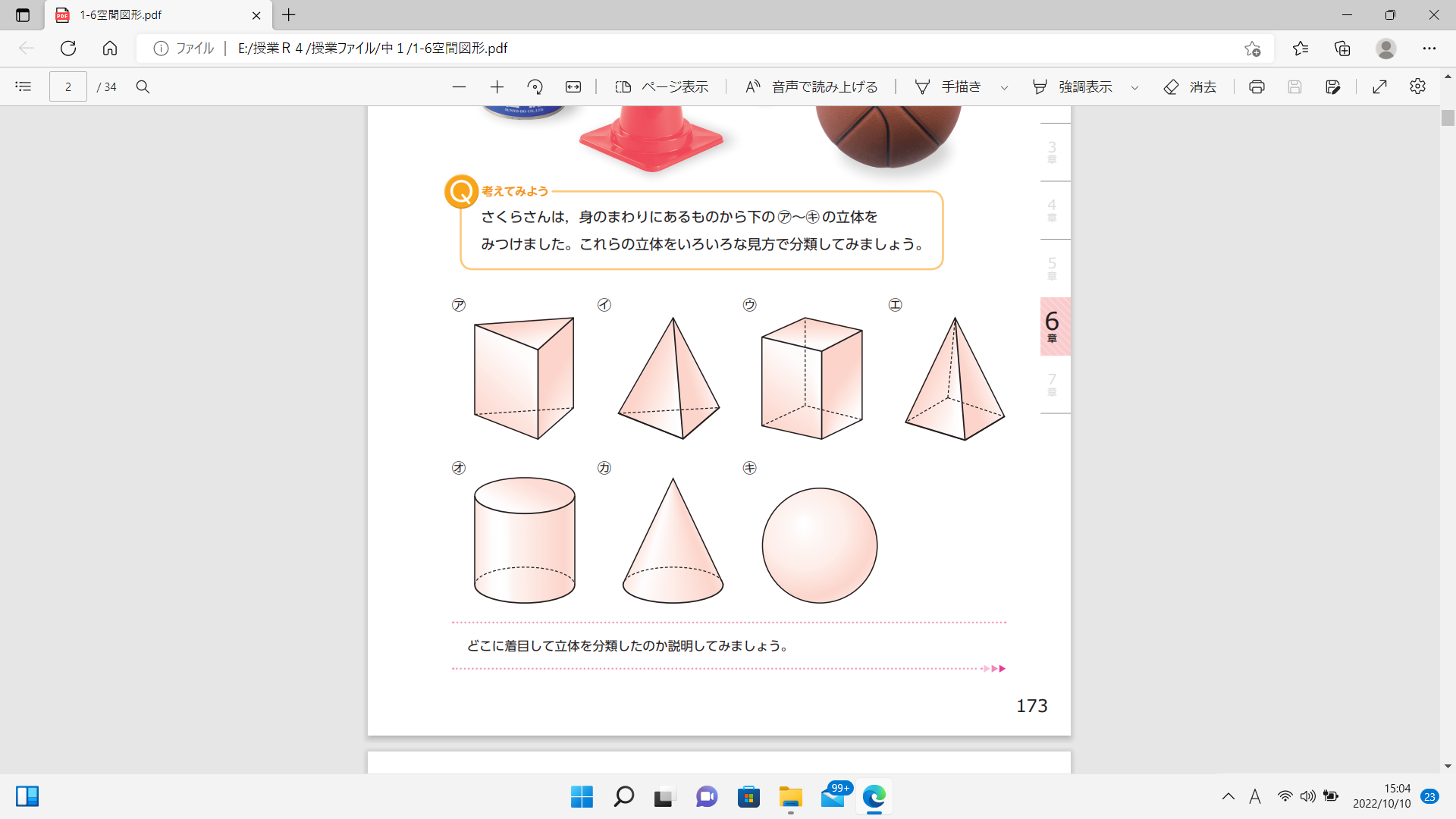 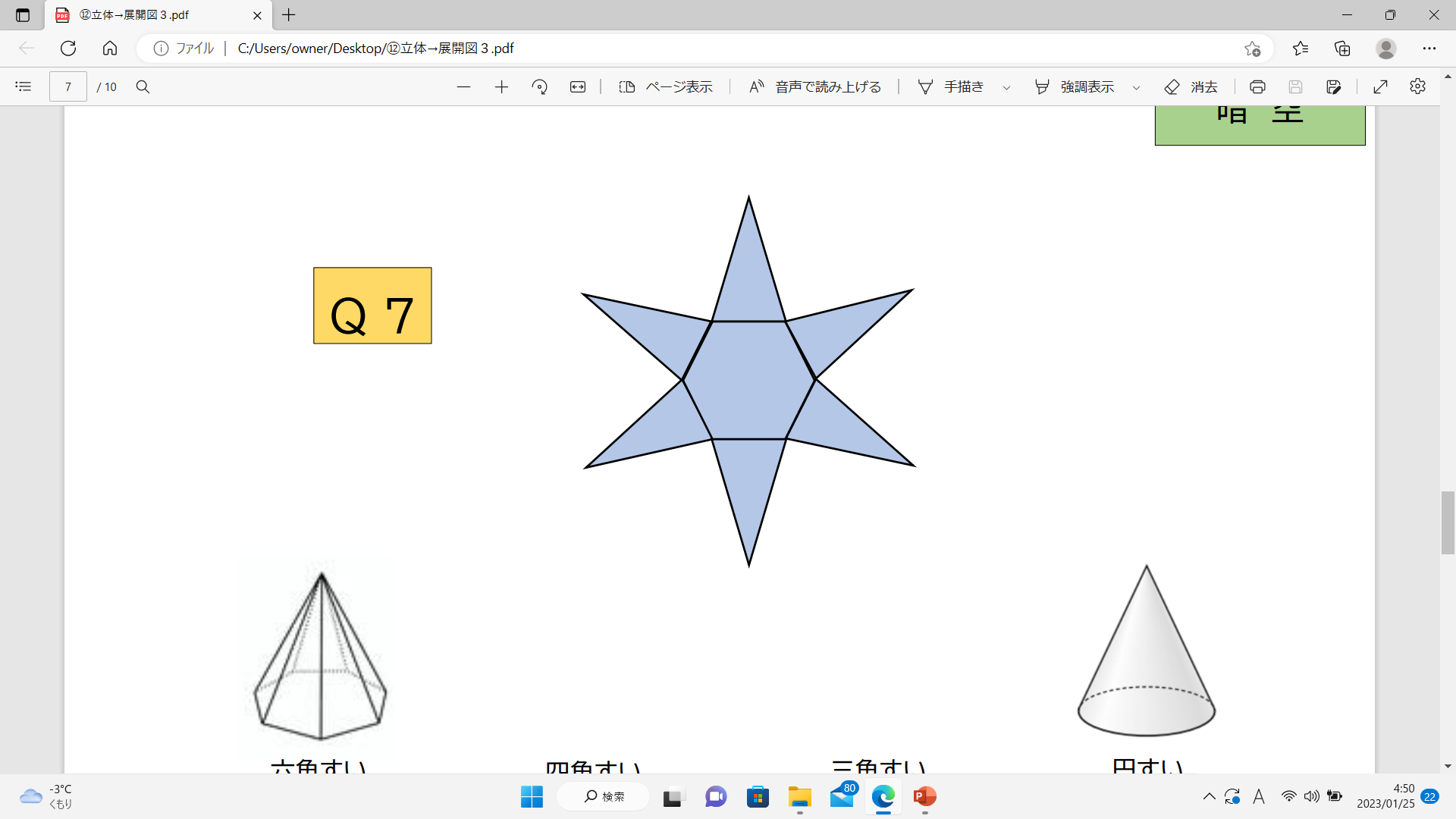 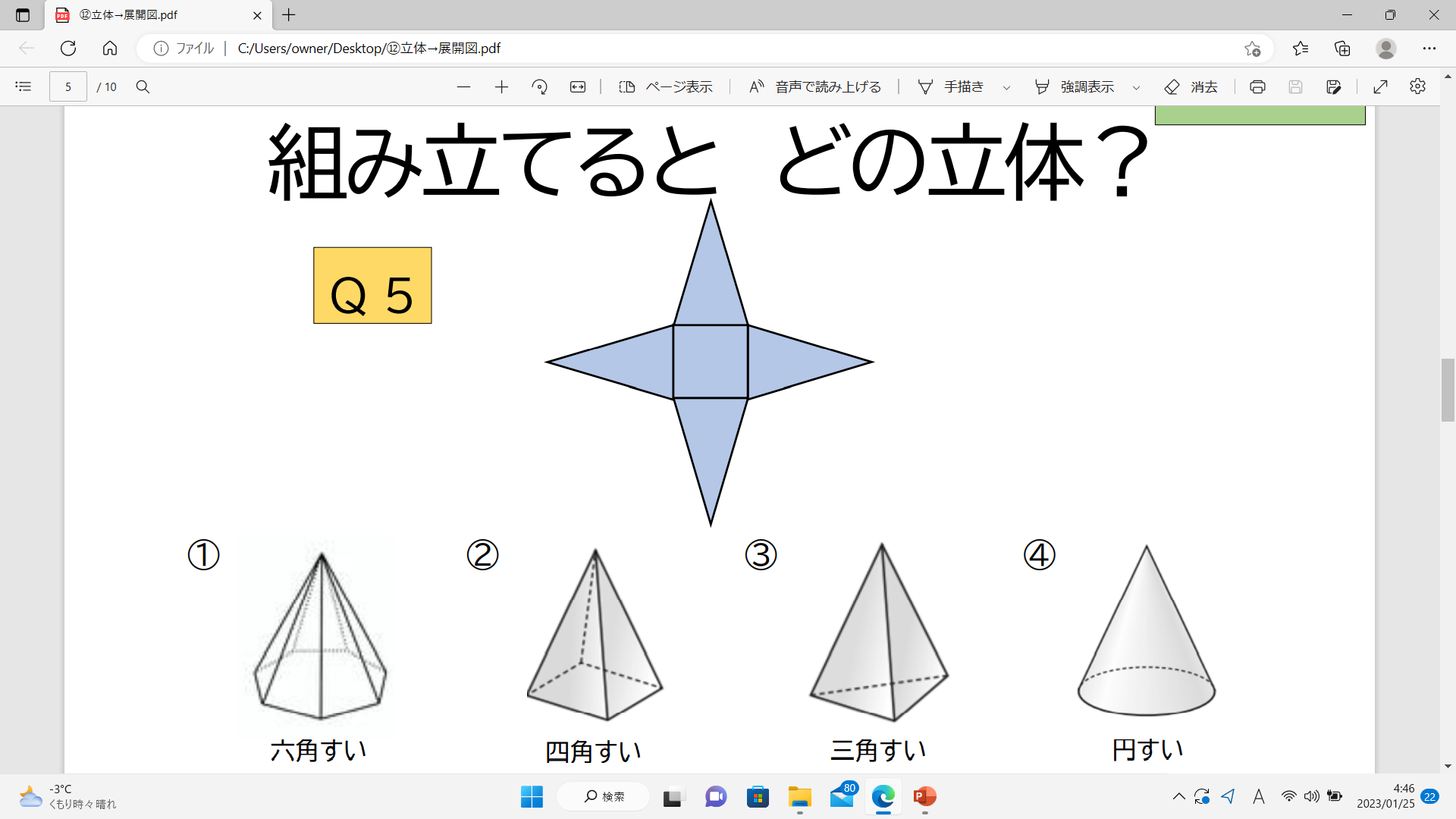 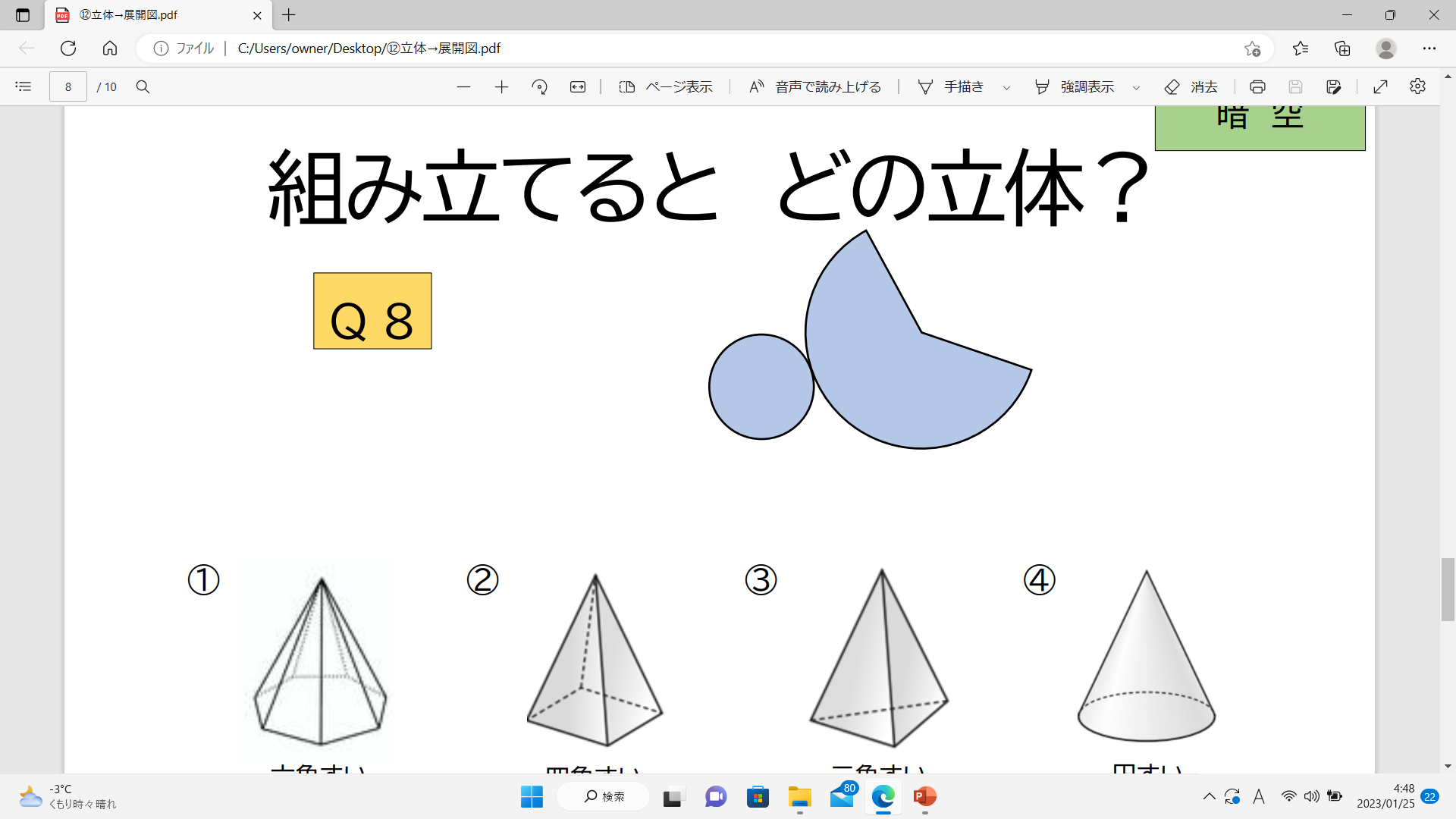 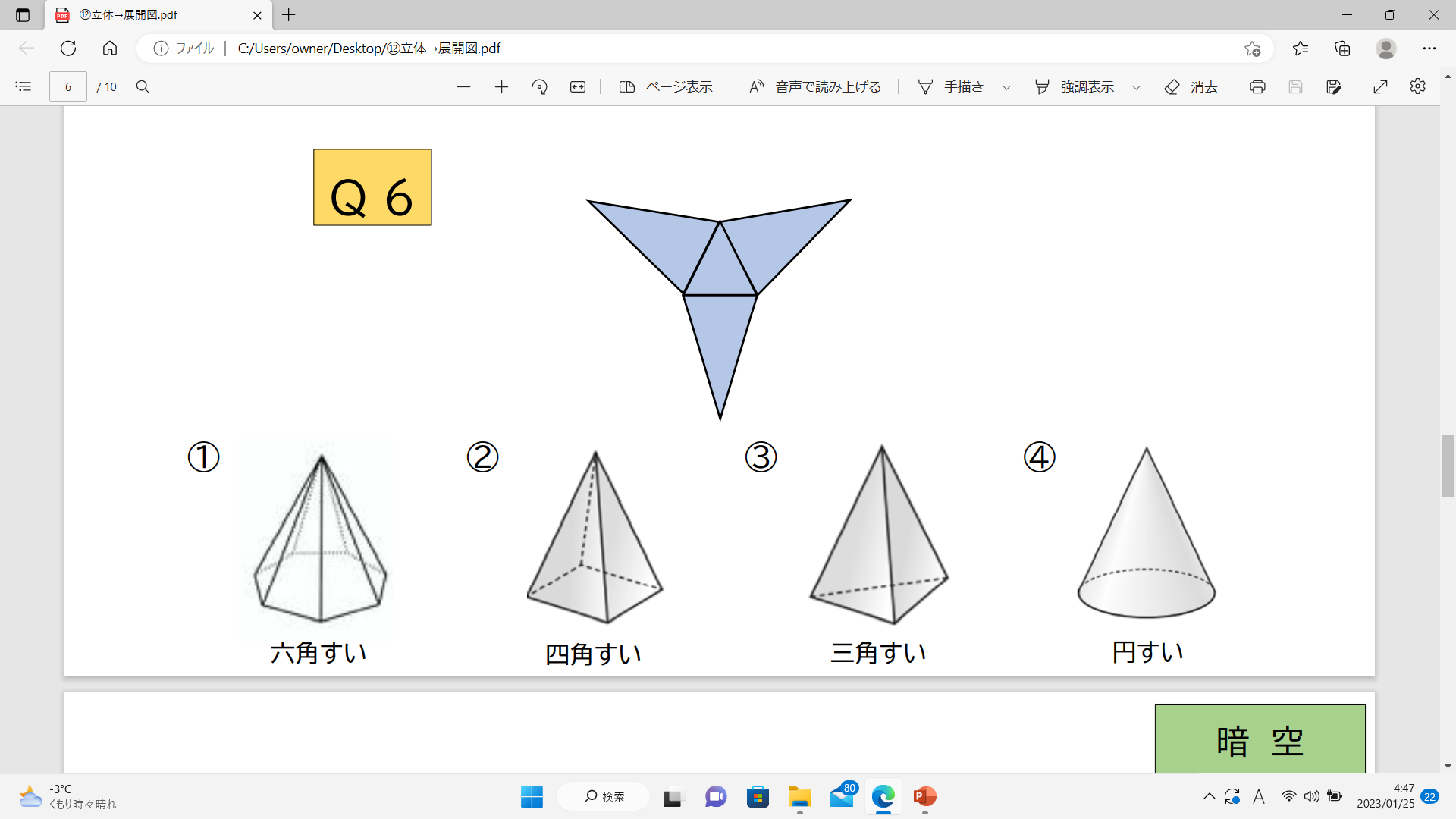 暗　空
どれを組み立てた？
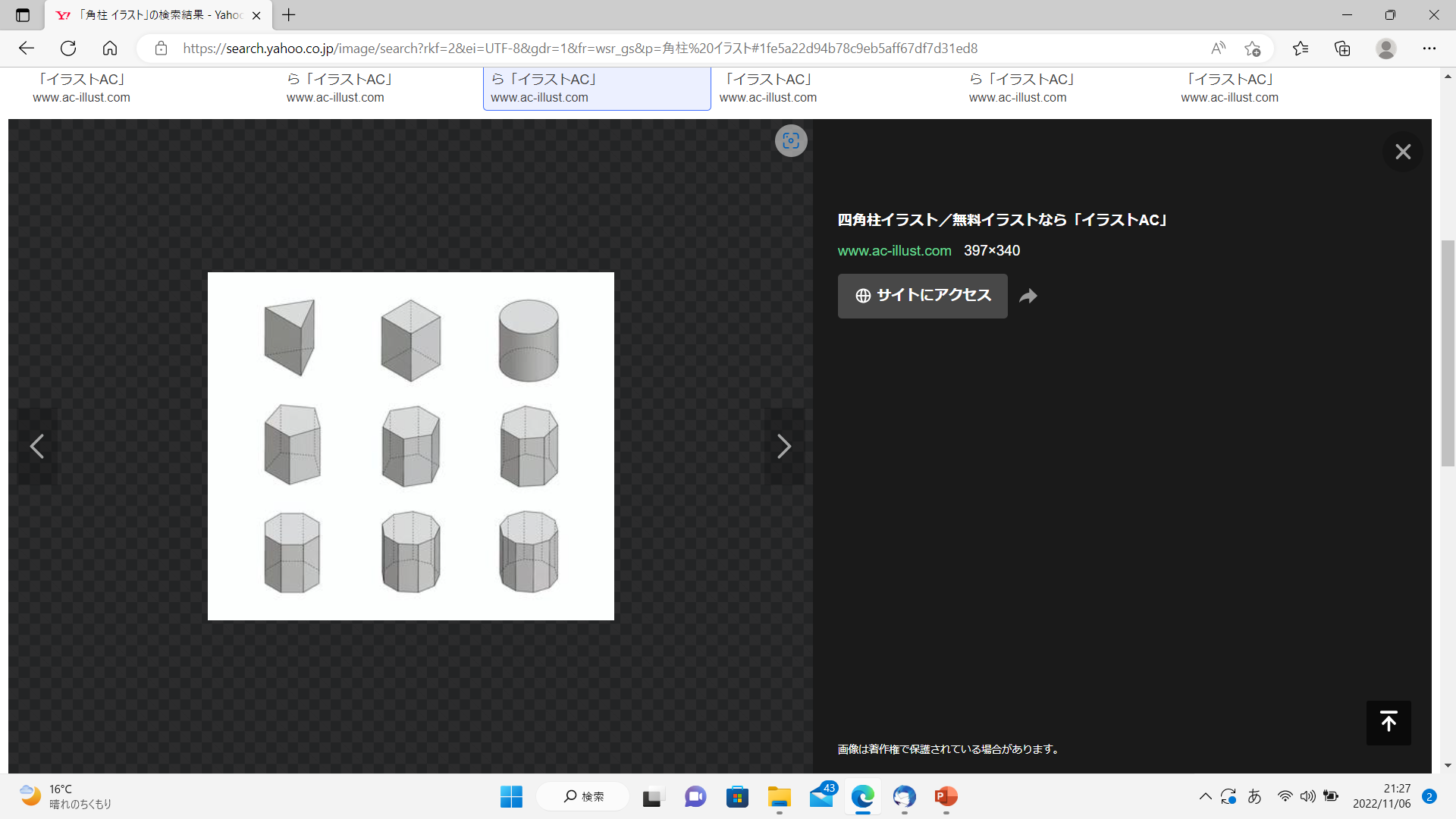 Q ９
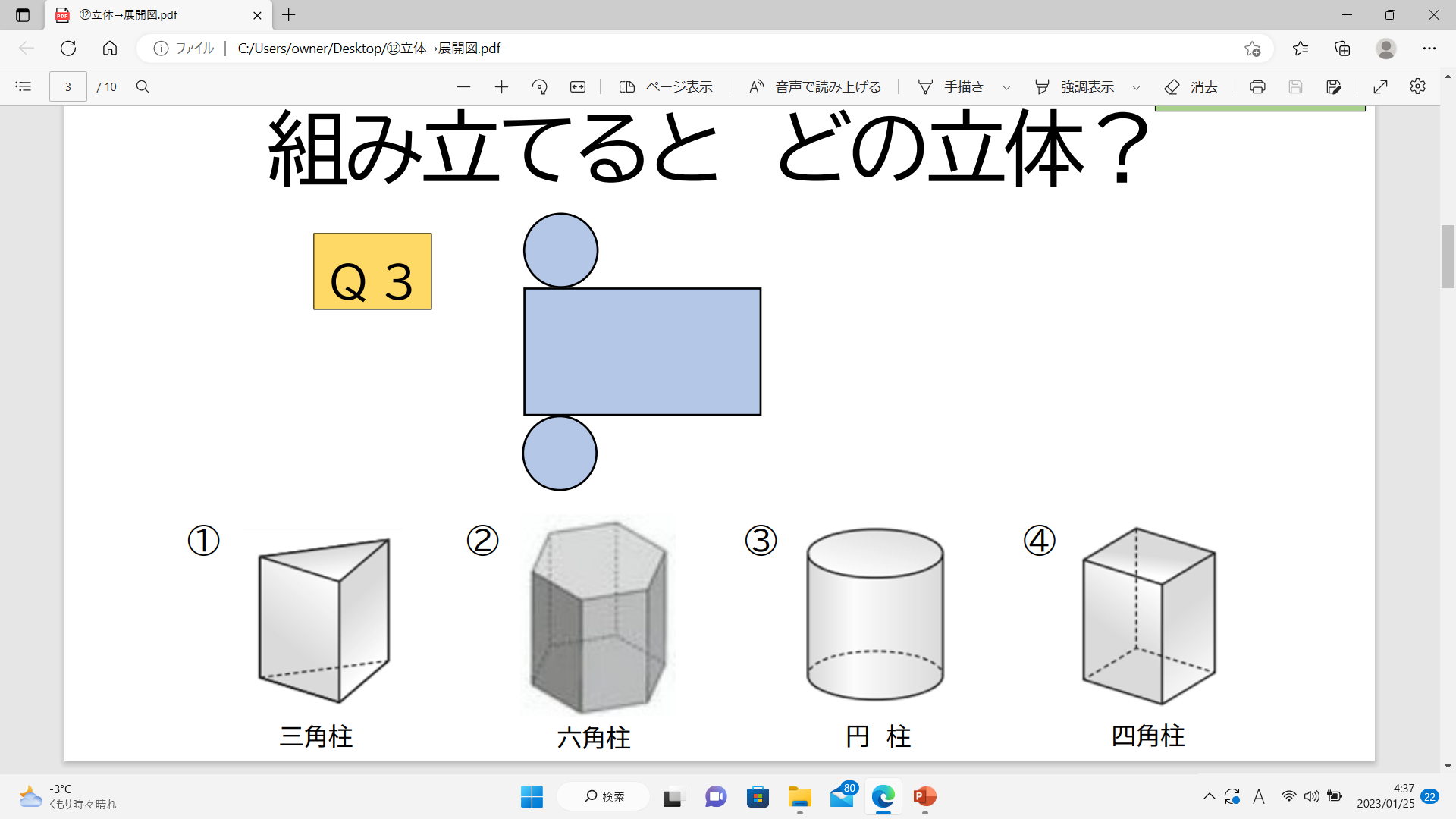 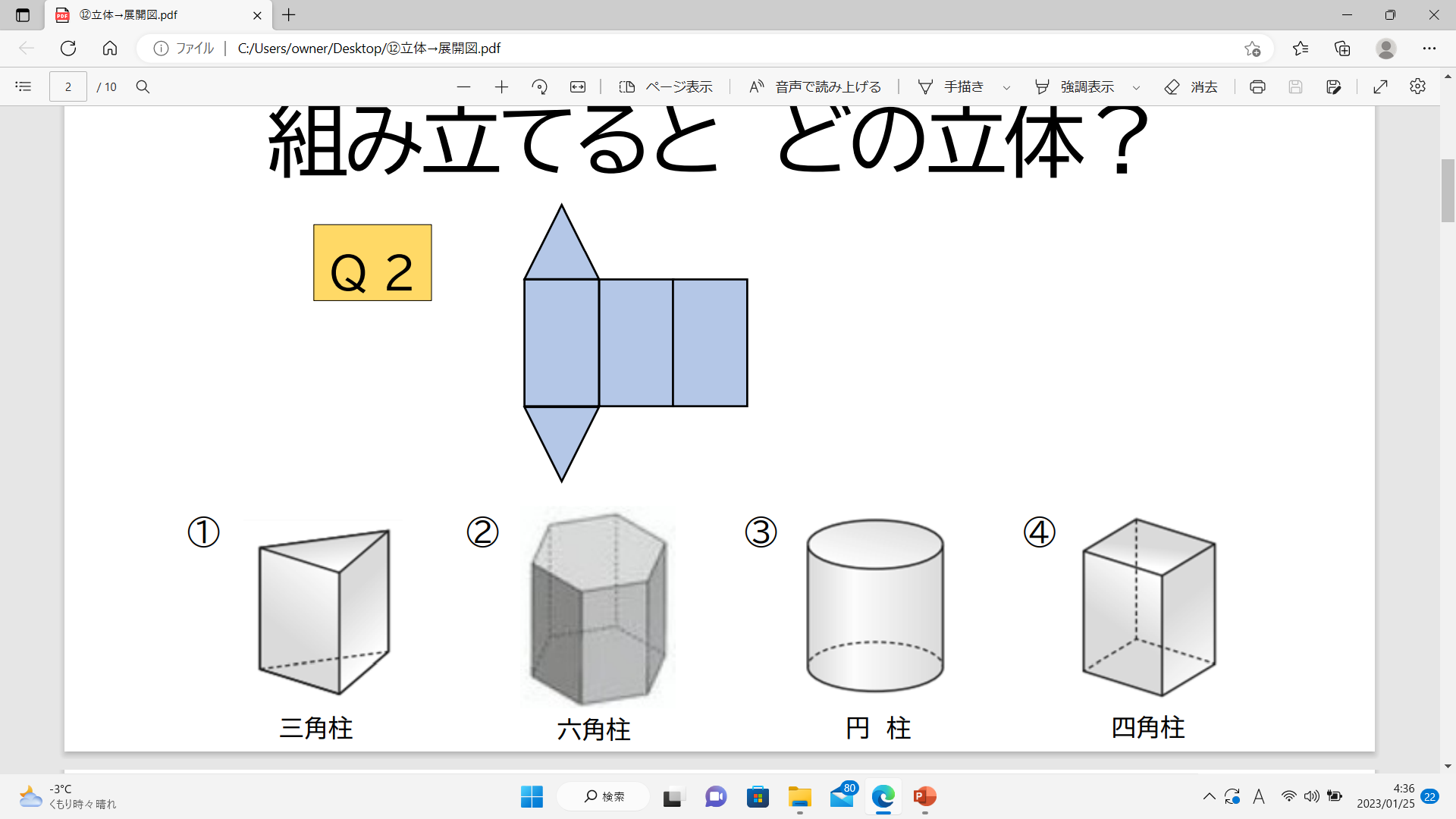 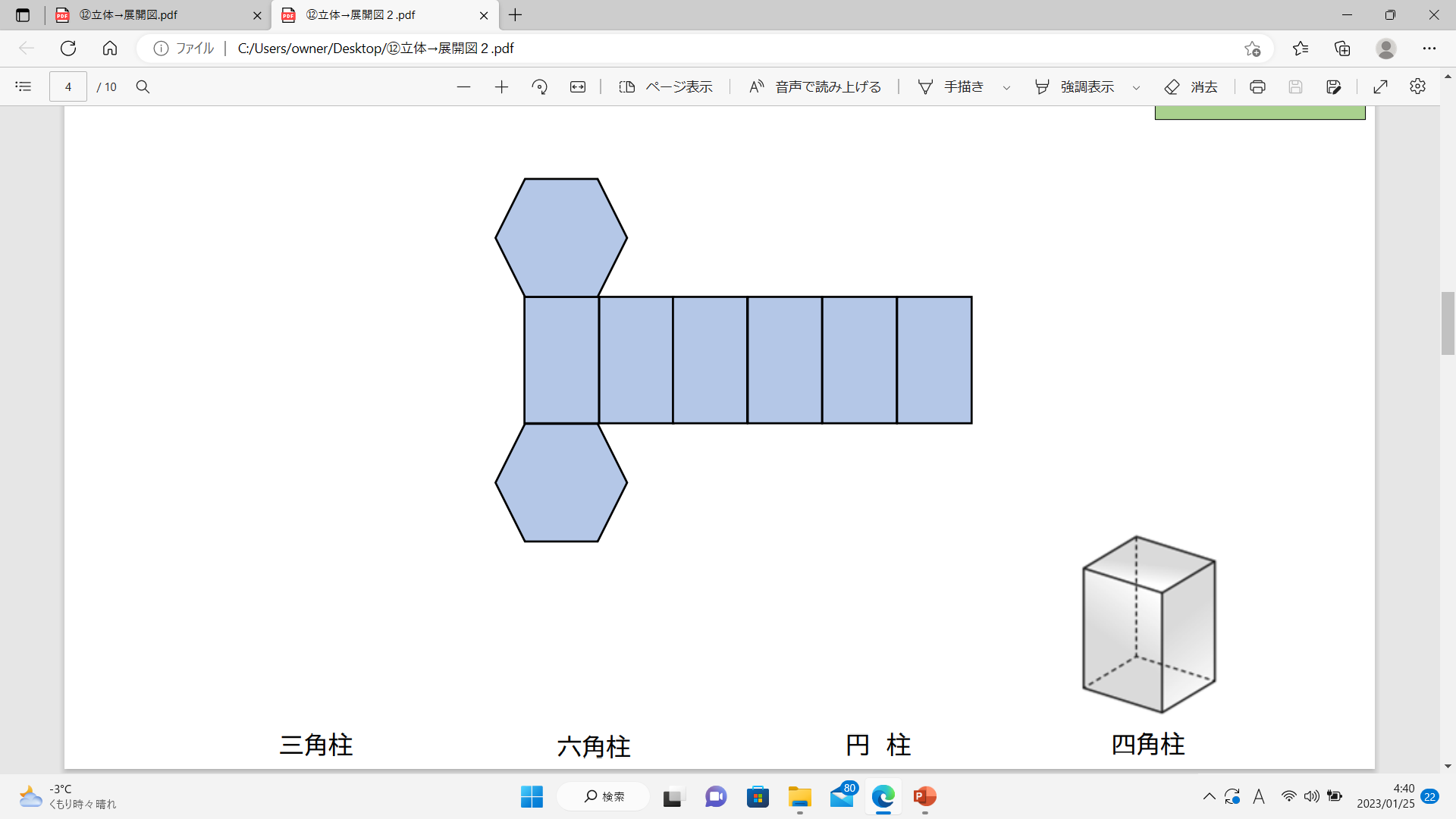 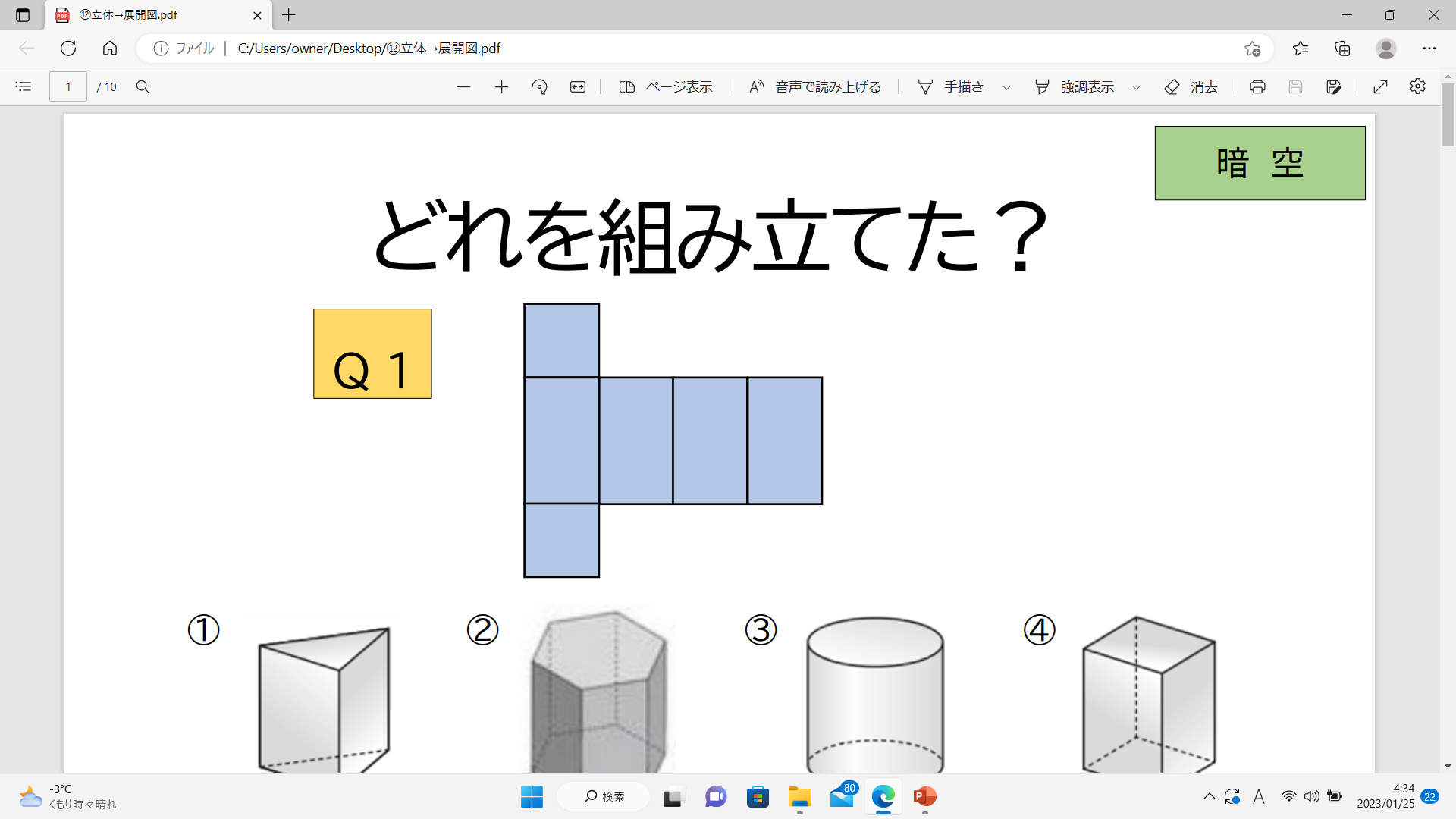 暗　空
どれを組み立てた？
Q 10
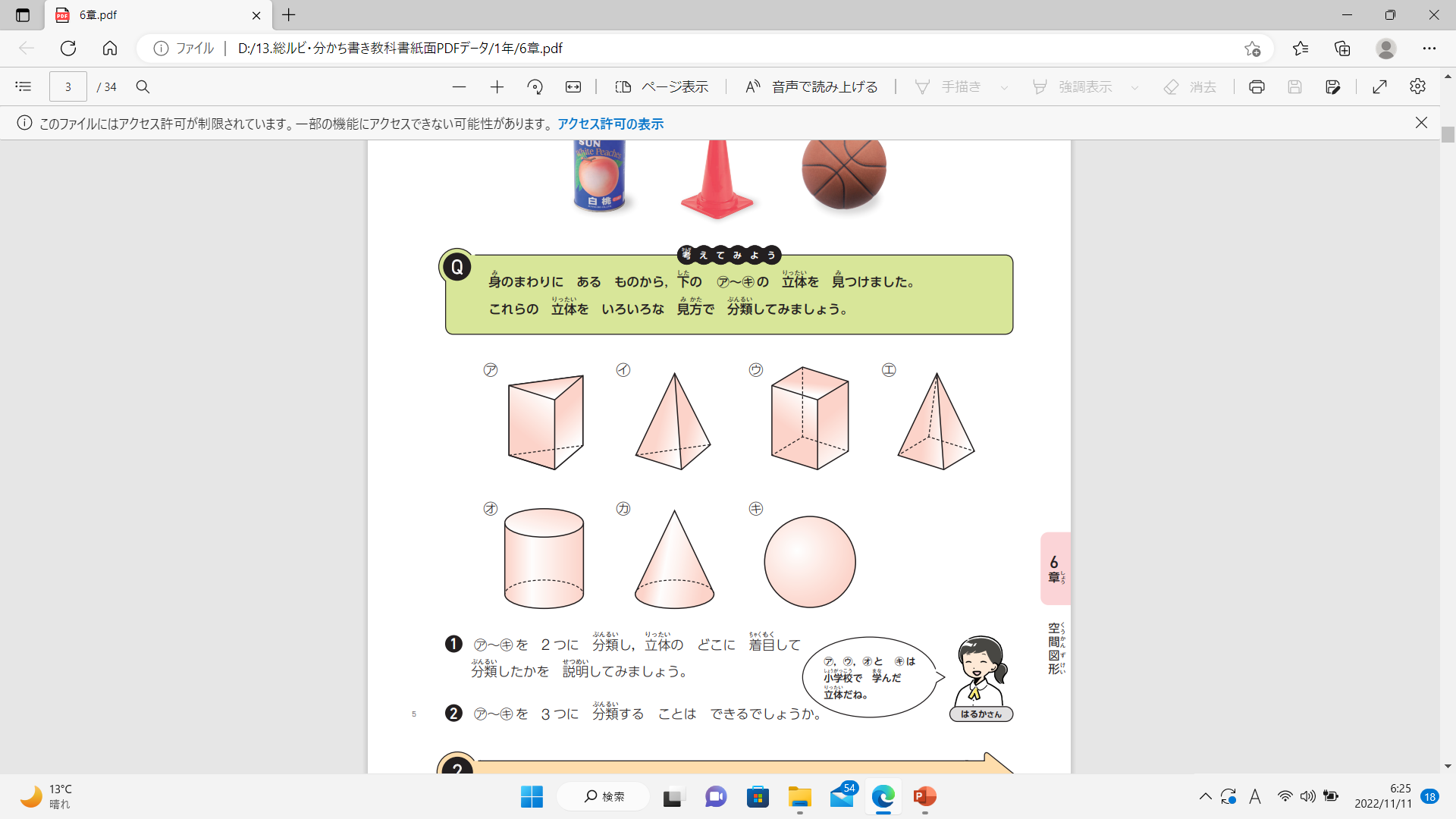 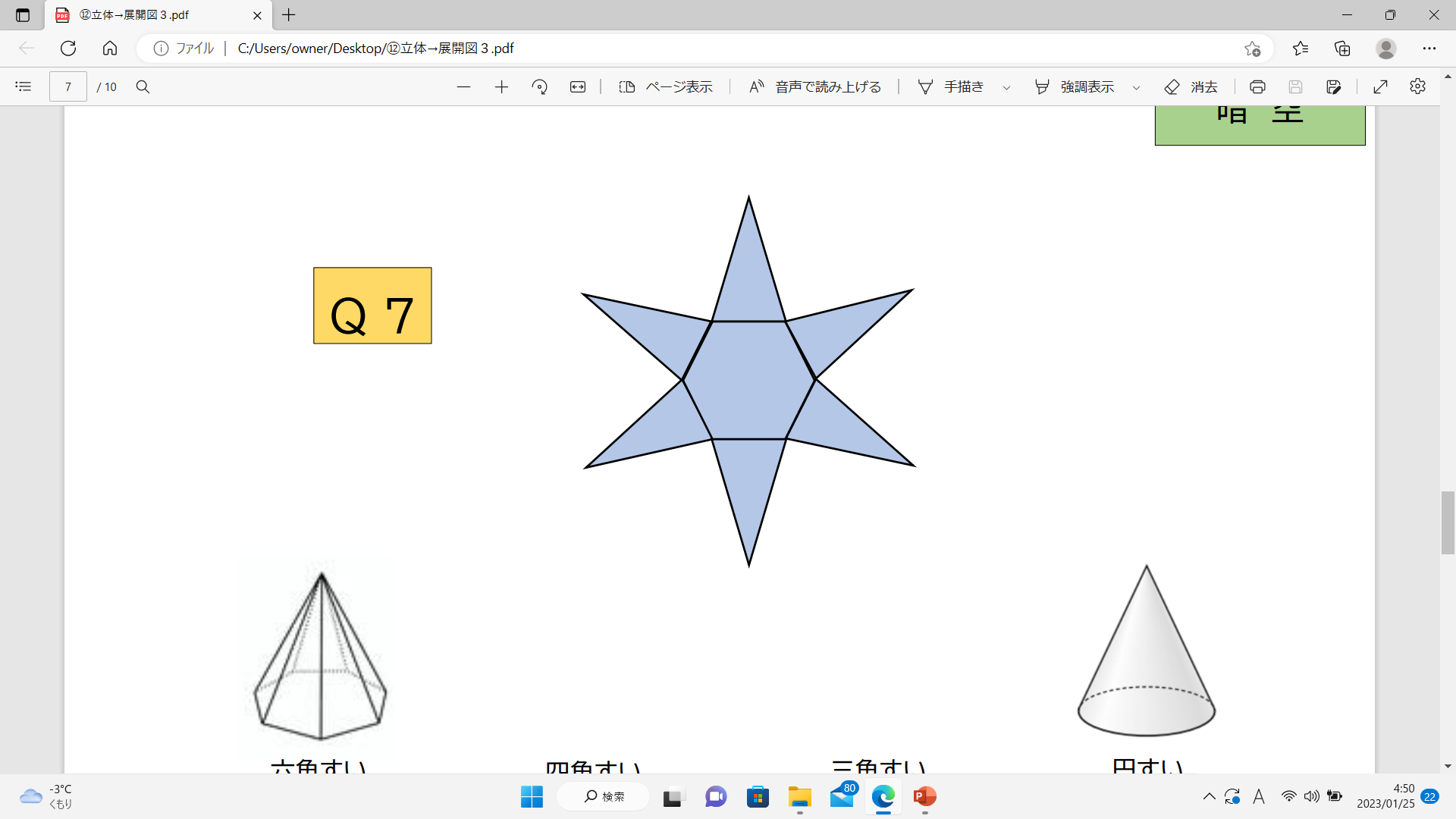 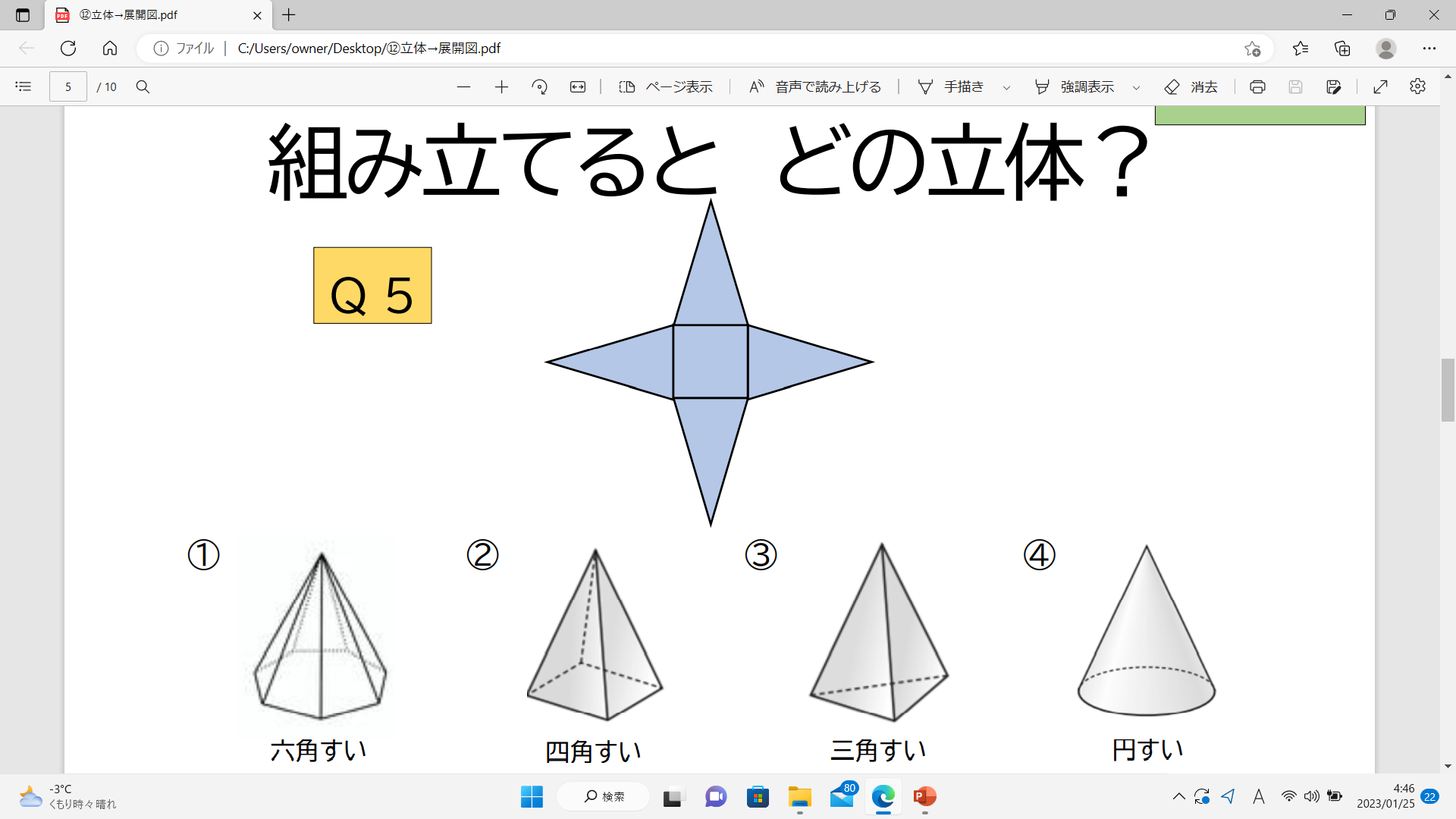 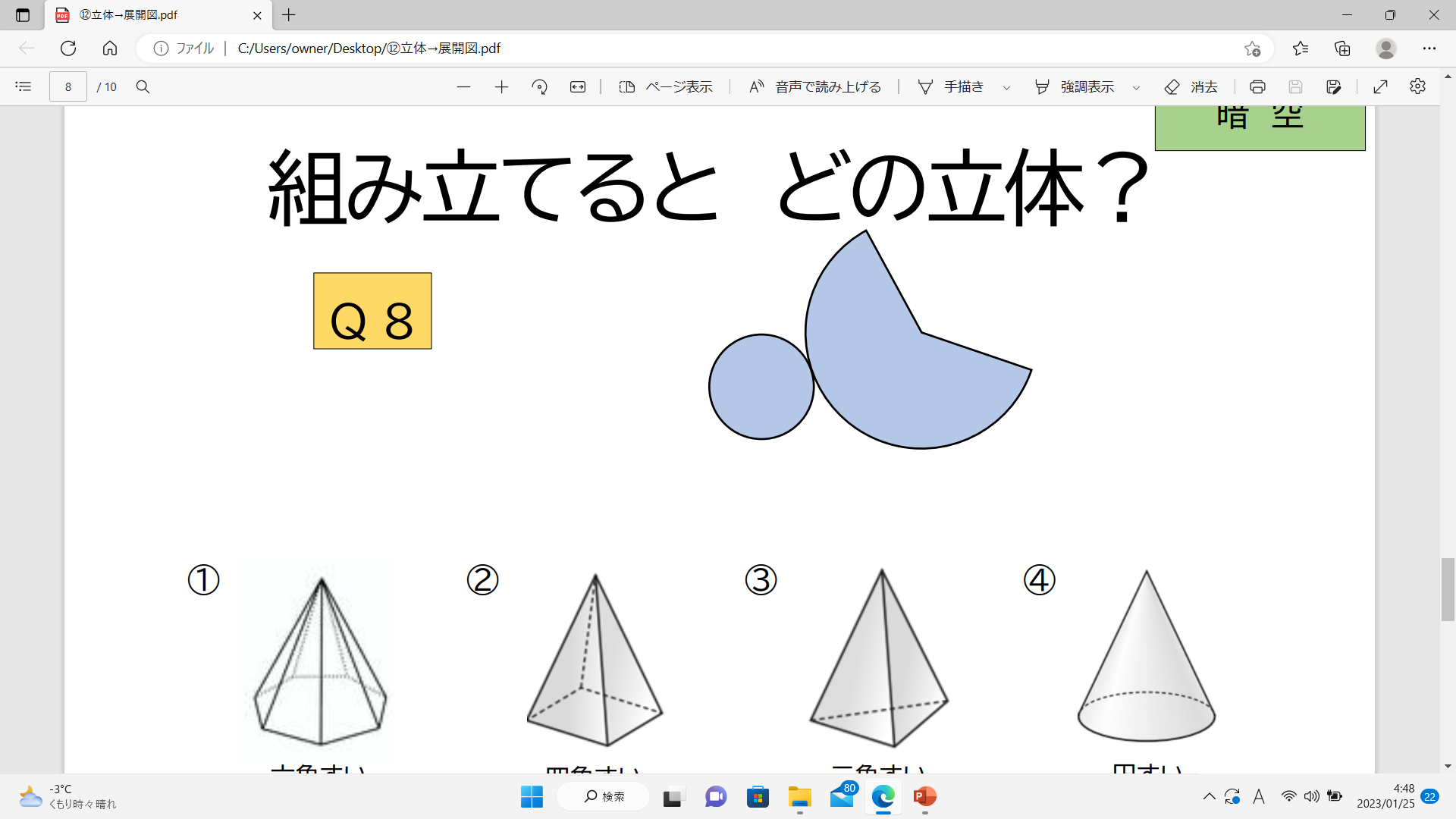 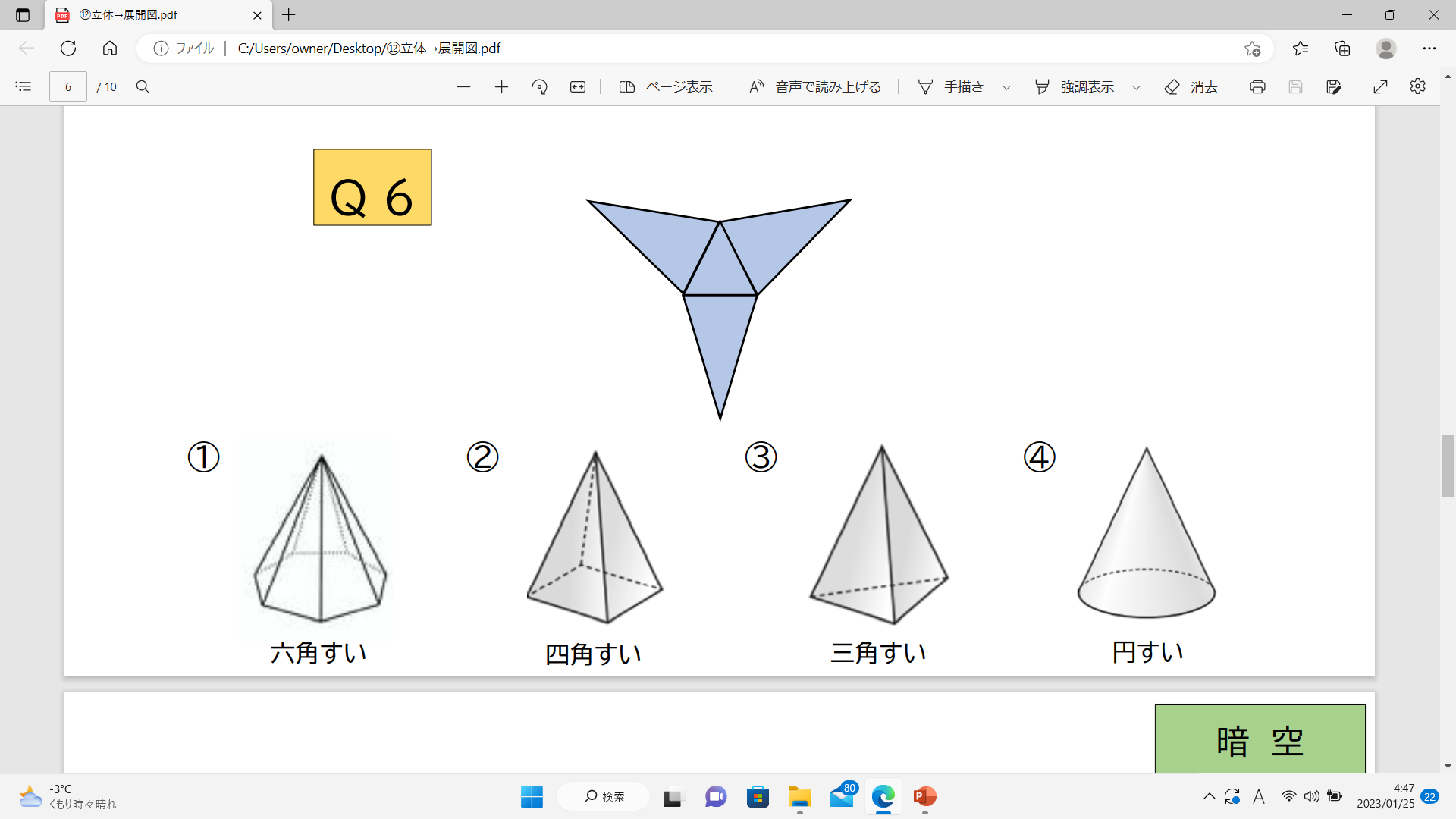